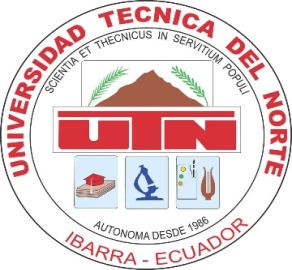 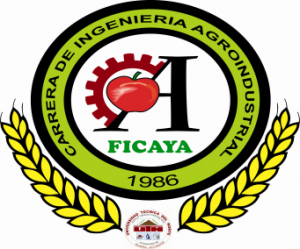 FACULTAD DE INGENIERÍA EN CIENCIAS AGROPECUARIAS Y AMBIENTALES
CARRERA DE AGROINDUSTRIA
TEMA: “EVALUACIÓN DEL EFECTO DE LA TEMPERATURA DEL ALMACENAMIENTO SOBRE EL CONTENIDO DE ÁCIDO ASCÓRBICO Y PROPIEDADES NUTRACÉUTICAS DE LA UVILLA Physalis peruviana L CON CÁLIZ.”
Comité Asesor
	 Director: Ing. Magali Cañarejo, MSc.
            Asesores: Dra. Lucía Yépez, MSc.
		Ing. Juan Carlos De la Vega, MSc. 
		Ing. Nicolas Pinto, MSc. 
Estudiante: Margarita Chancosi
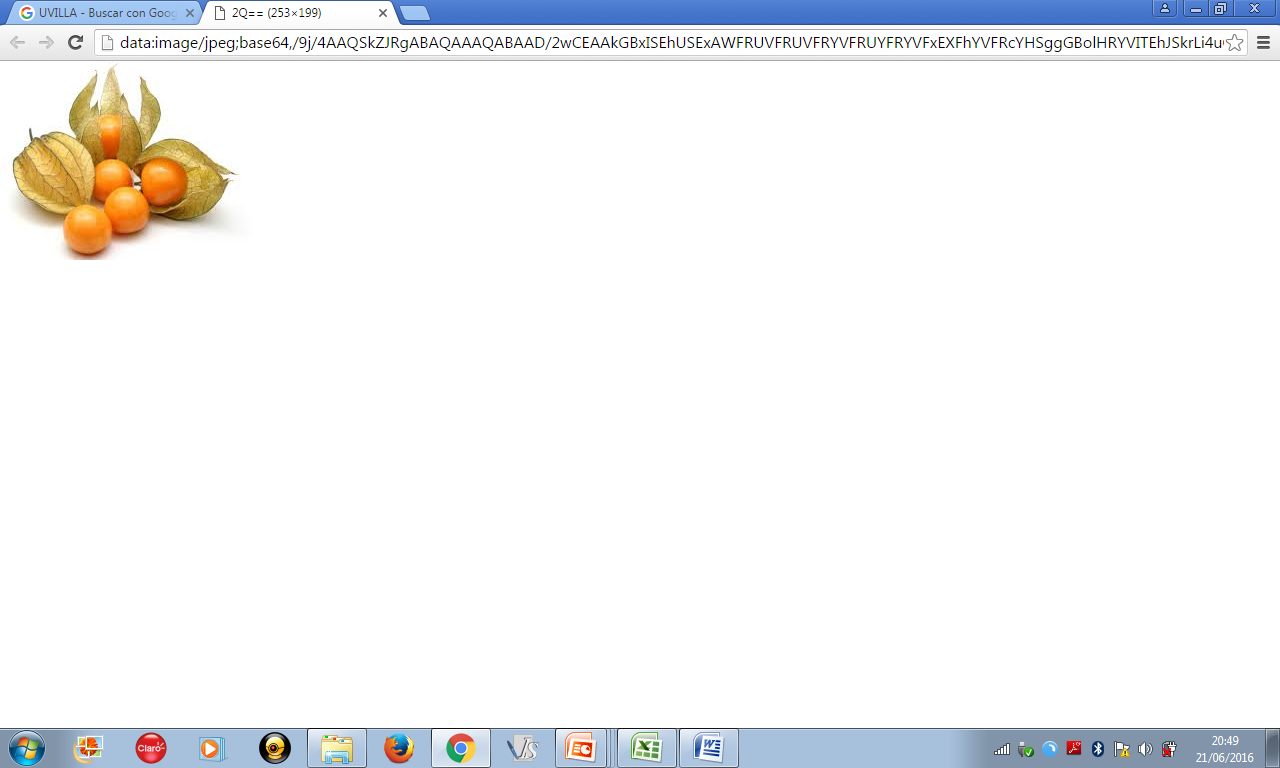 CONTENIDO
PROBLEMA
JUSTIFICACIÓN
HIPÓTESIS
OBJETIVOS
METODOLOGÍA
RESULTADOS
CONCLUSIONES
RECOMENDACIONES
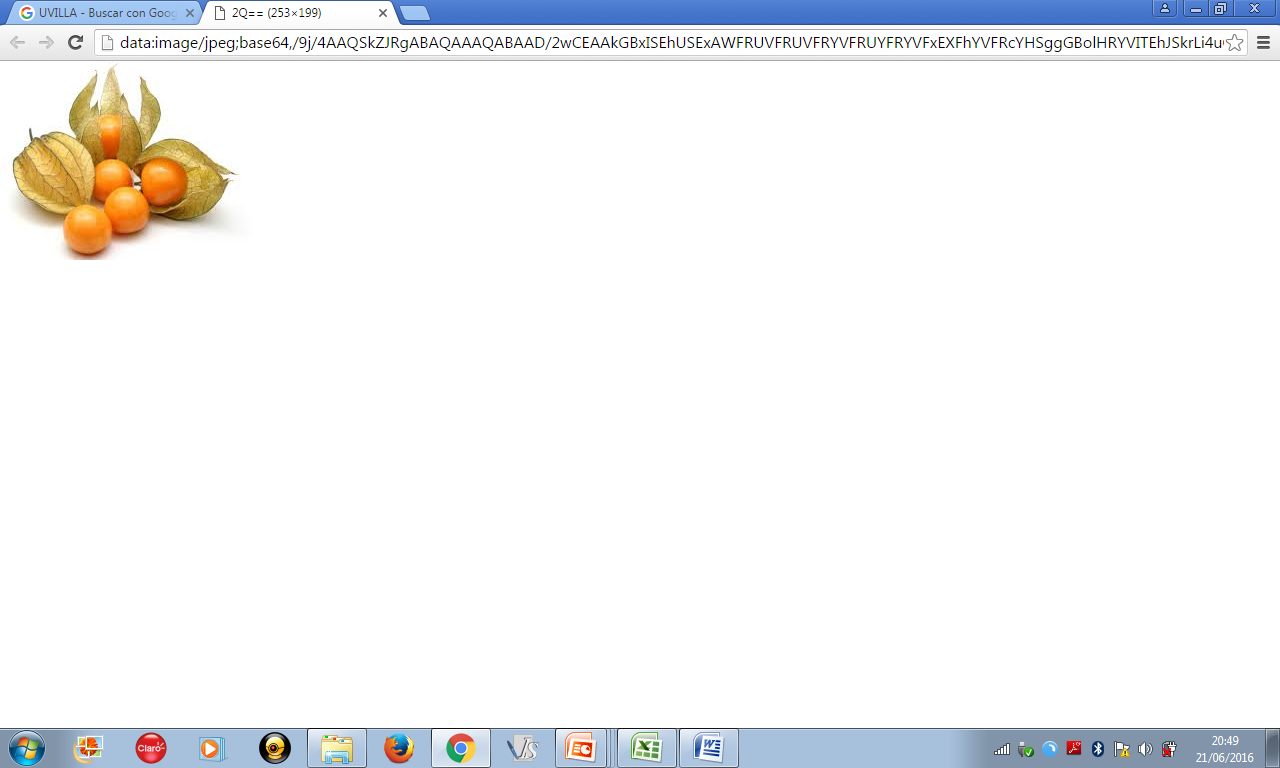 1. PROBLEMA
2. Disminución de la capacidad antioxidante.
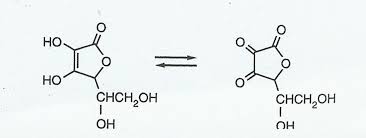 1. Acción del pH, temperatura, oxígeno, luz, calor, microorganismos y daños físicos
3.Desvalorización de las características funcionales y nutricionales de la uvilla
Figura  2. Degradación oxidativa del ácido ascórbico
Fuente. Fennema, 2010
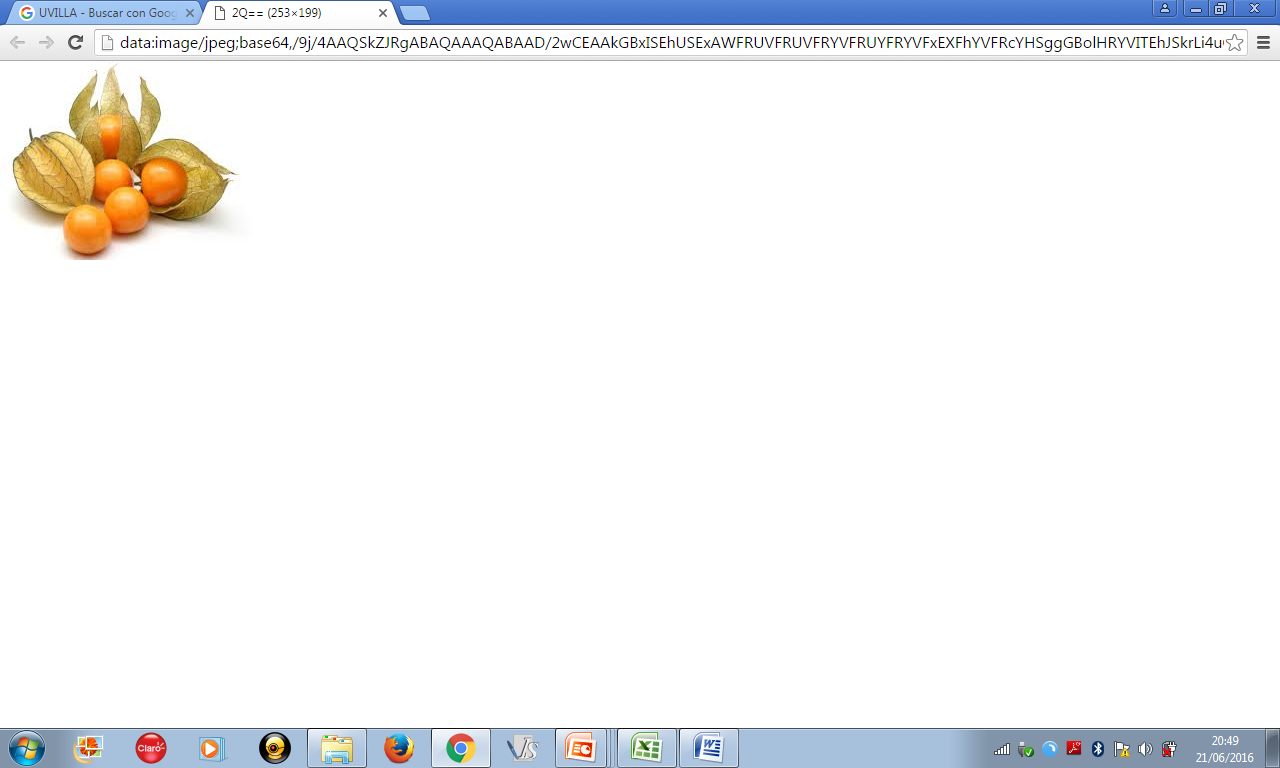 4. Baja calidad física de la uvilla
2. JUSTIFICACIÓN
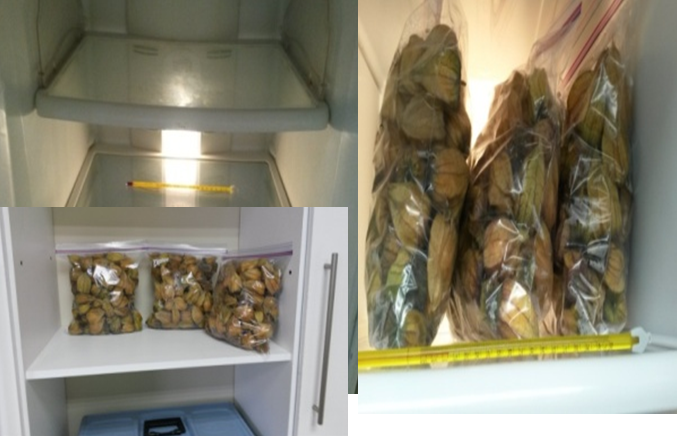 3. HIPÓTESIS
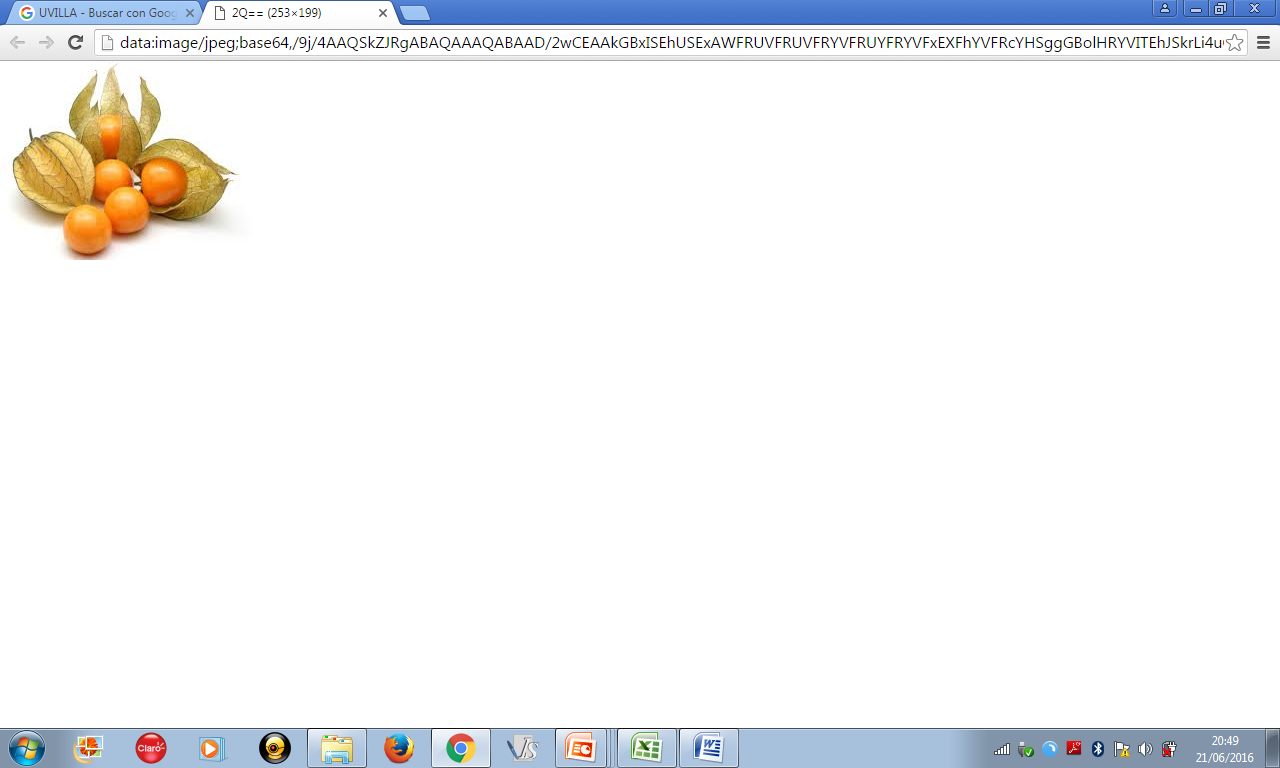 4. OBJETIVOS
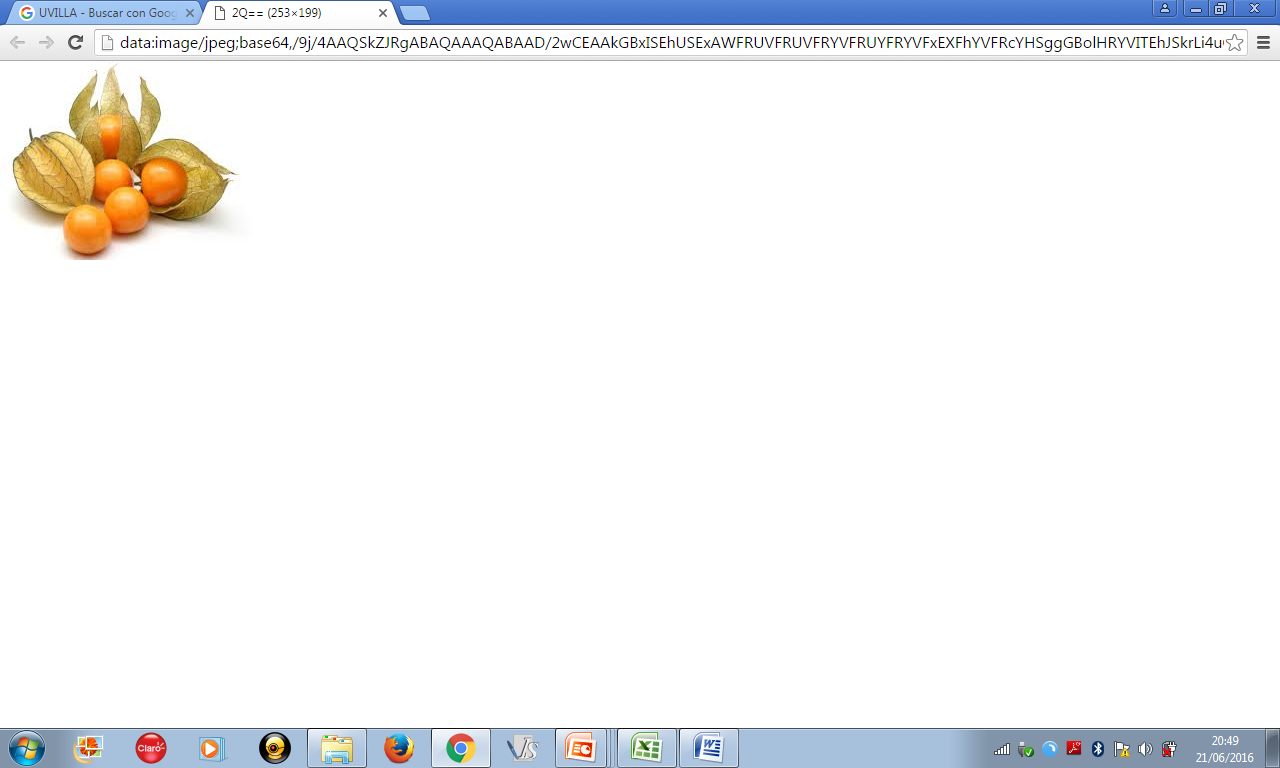 OBJETIVOS ESPECÍFICOS
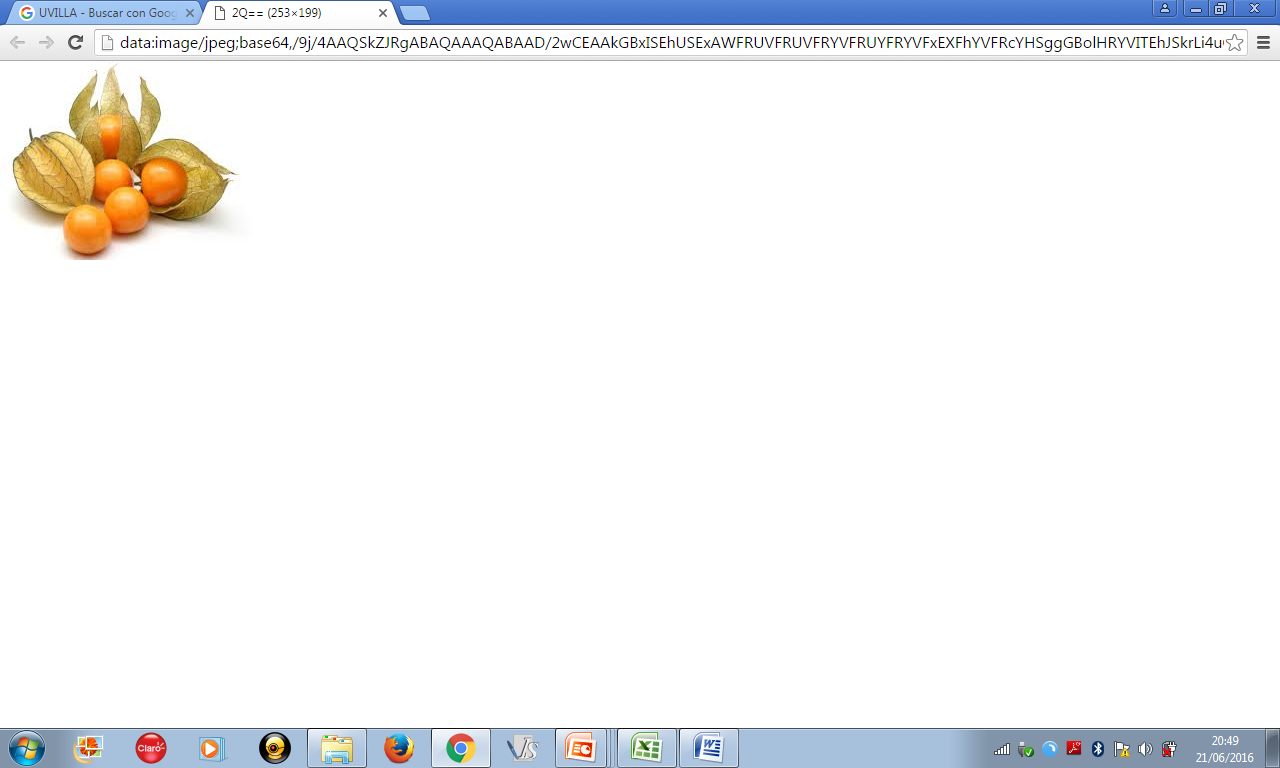 4. MATERIALES Y MÉTODOS
Material Biológico
Frutos de uvilla frescos con cáliz con índice de madurez 5.1
Lugar de experimentación
Laboratorio  de Análisis Físico Químicos de  la Universidad Técnica del Norte.
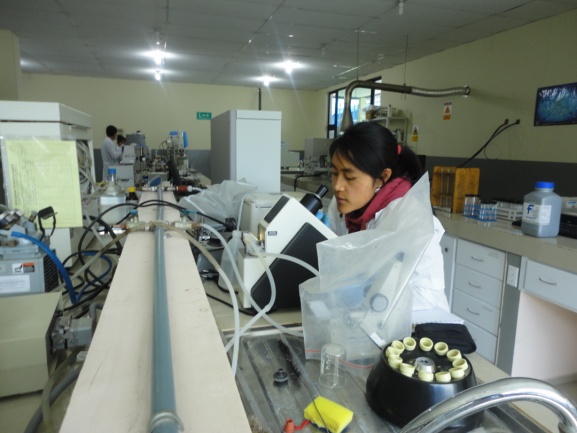 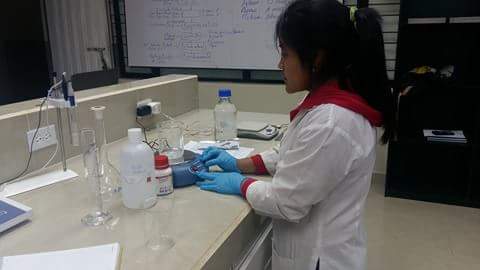 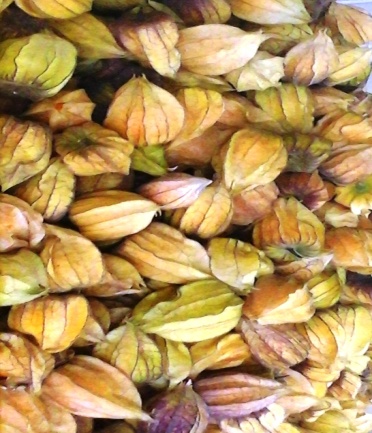 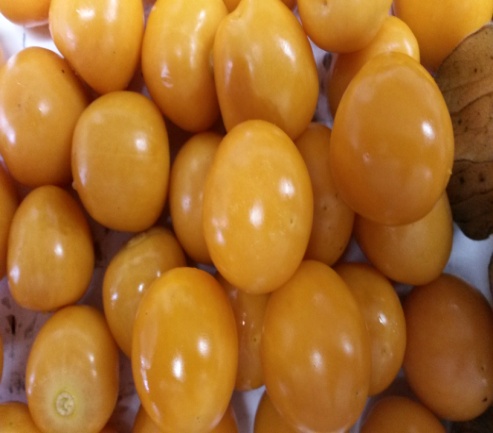 Métodos
Tabla 1. Variables y Métodos Físicos y Químicos utilizados en el desarrollo del experimento.
ESPECTROFOTÓMETRO
TEXTURÓMETRO
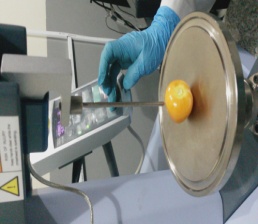 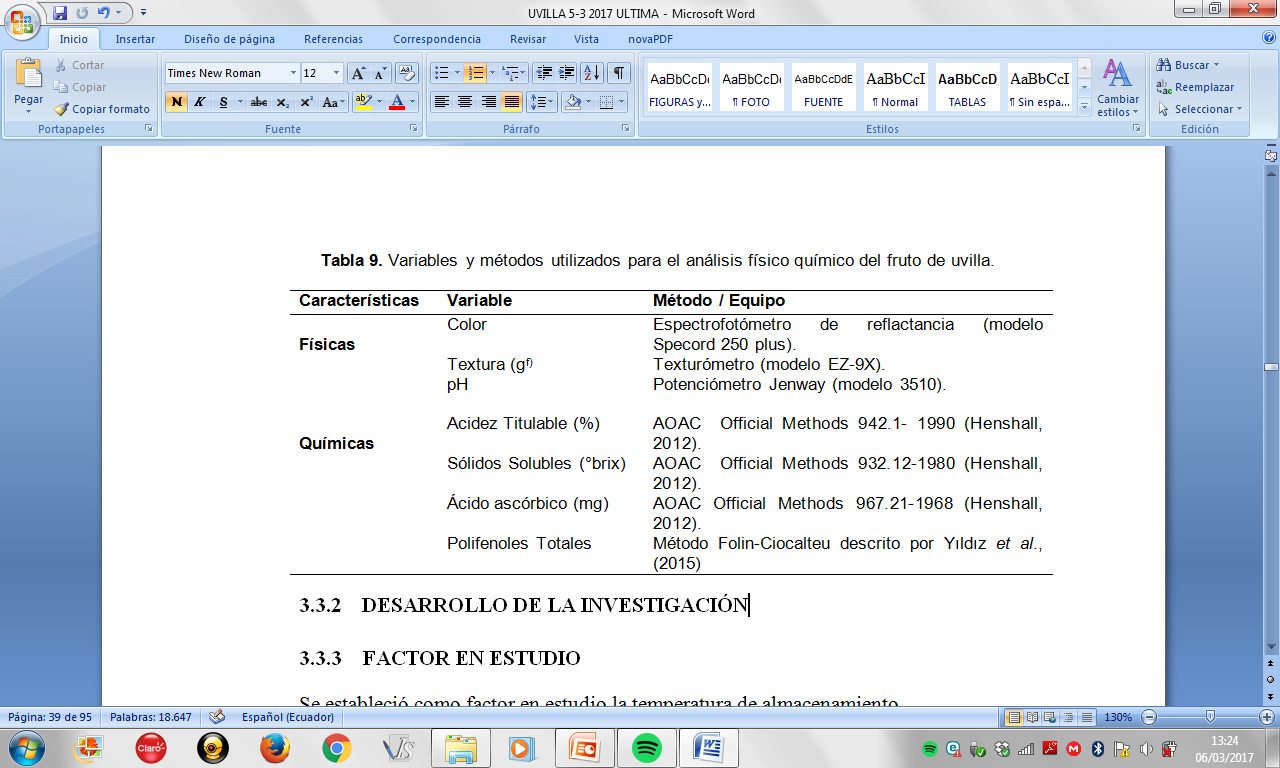 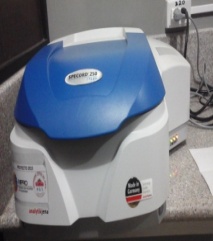 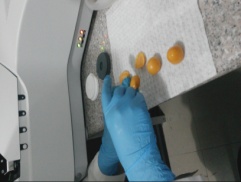 POTENCIÓMETRO
REFRACTÓMETRO
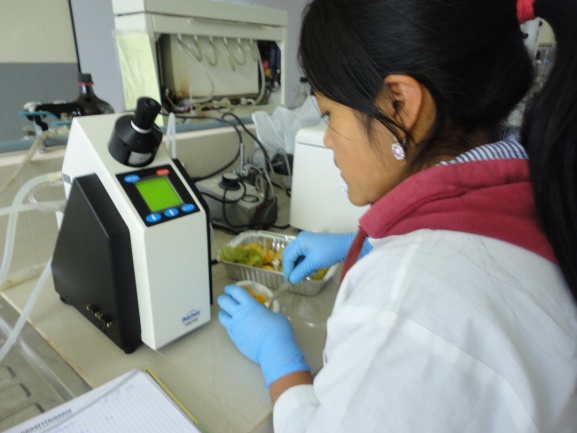 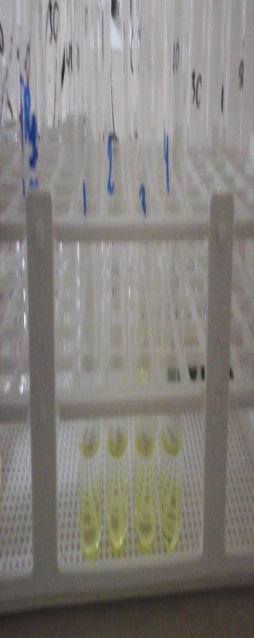 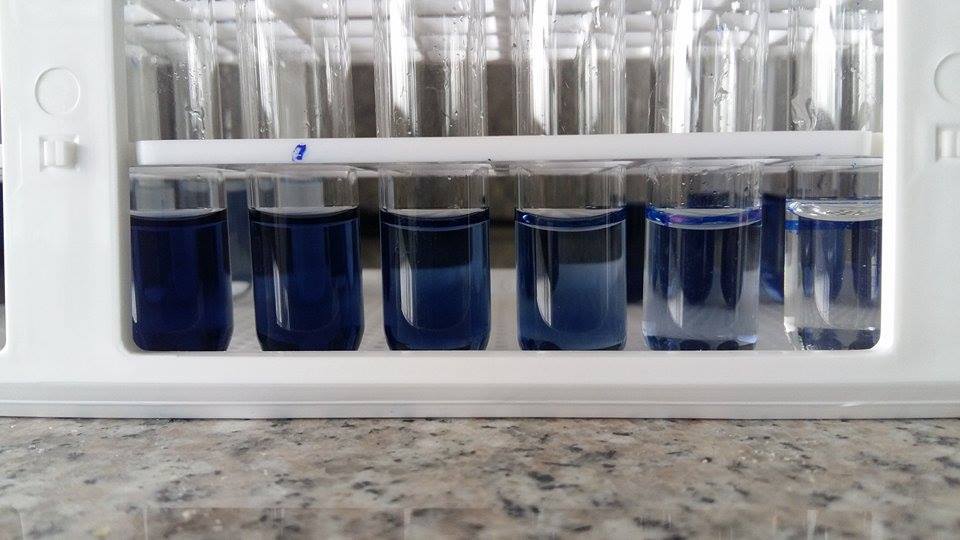 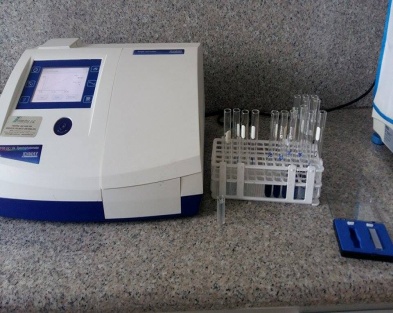 2,6 dichloroindophenol
FOLIN CIOCALTEU
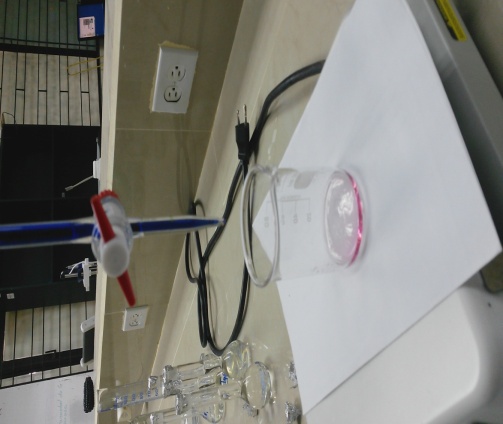 Metodología
Diseño Experimental  Completo al Azar
Tabla 2. Descripción de tratamientos en estudio
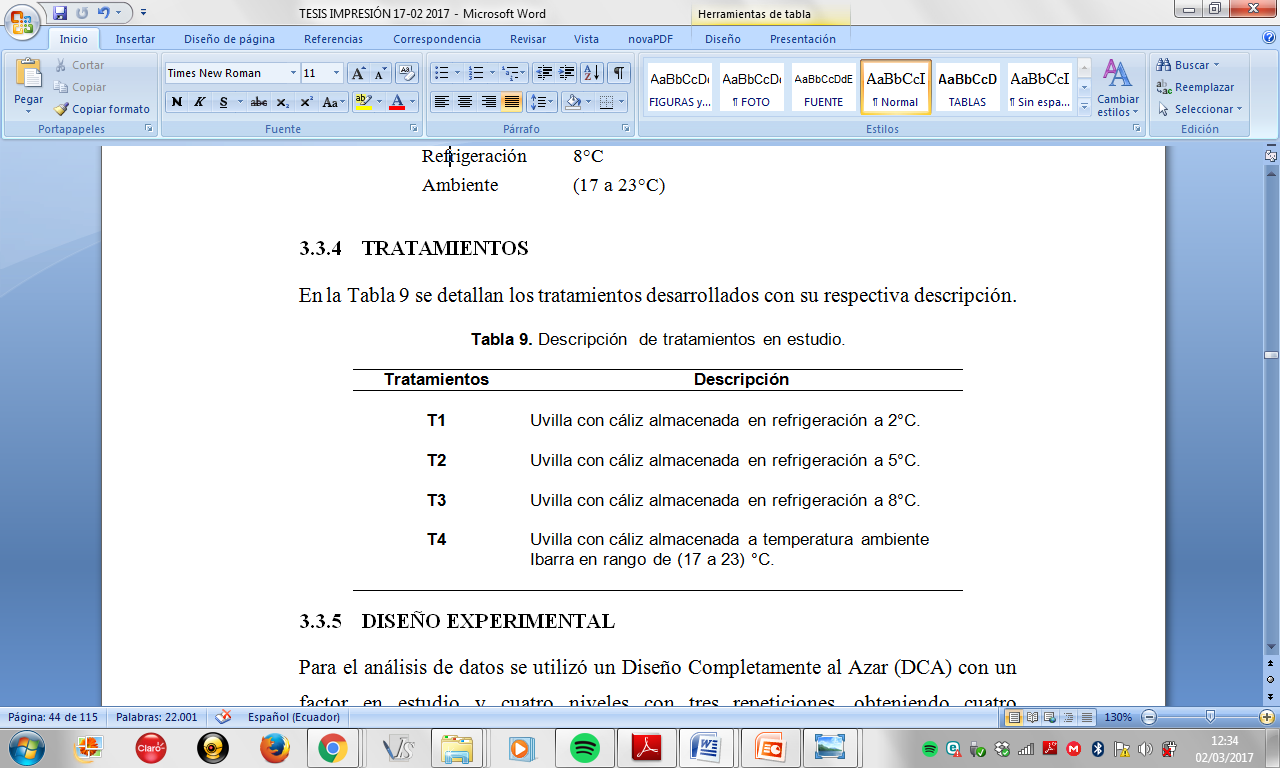 FACTOR EN ESTUDIO
Temperatura de almacenamiento
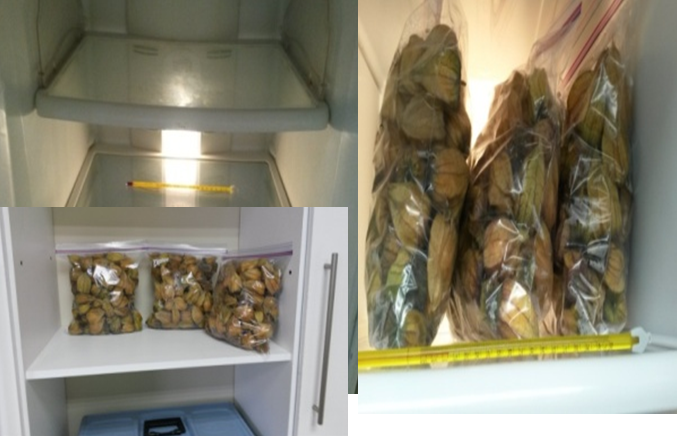 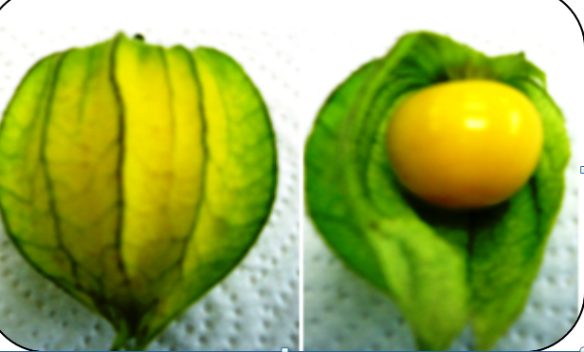 MANEJO ESPECÍFICO DEL EXPERIMENTO
Deshidratación del cáliz
Recepción de 
materia prima
Clasificación y Selección
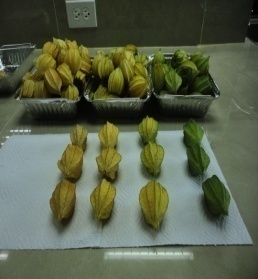 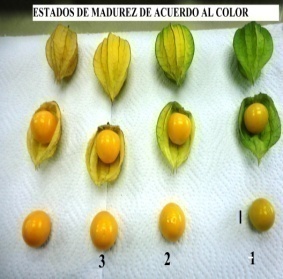 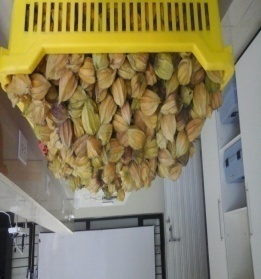 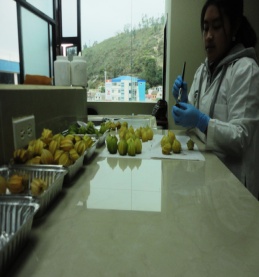 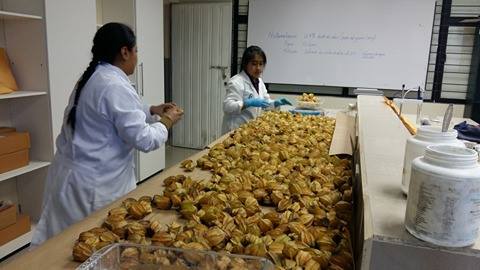 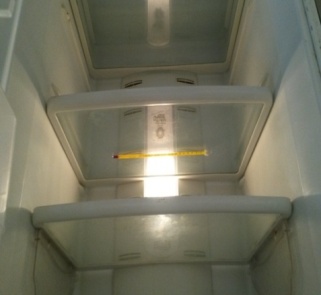 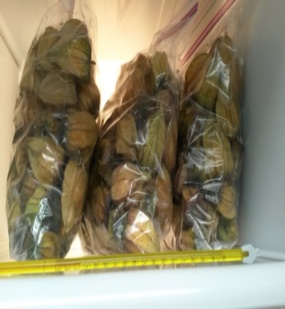 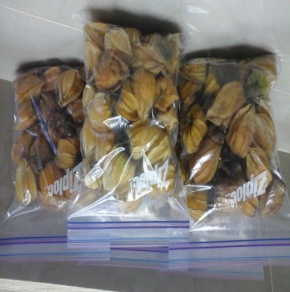 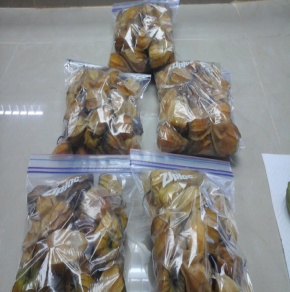 Pesaje
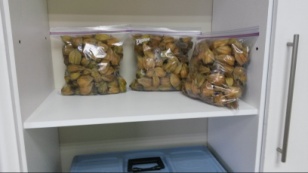 Almacenamiento
Envasado
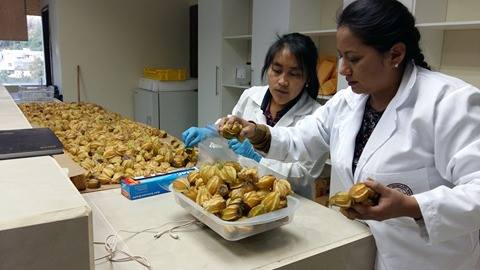 RESULTADOS
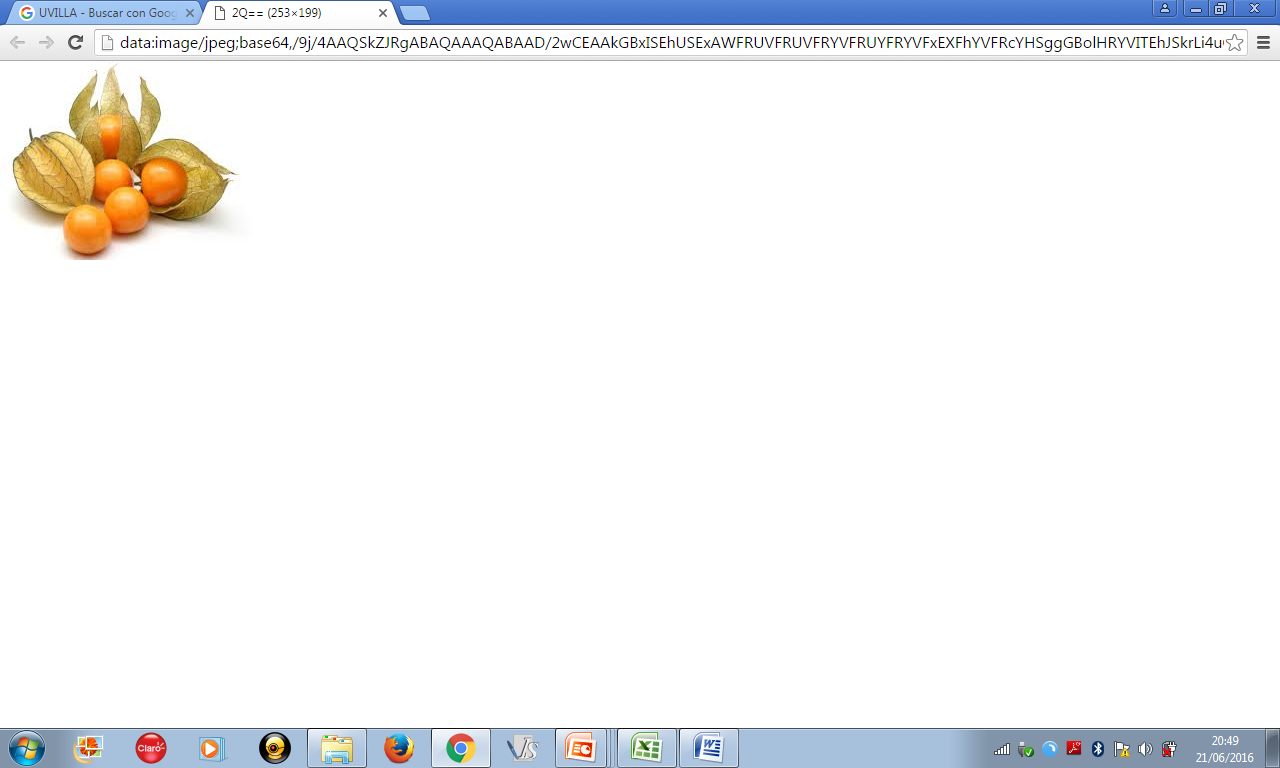 Caracterización del fruto de uvilla
Tabla 2. Características físico químicas del fruto  de uvilla
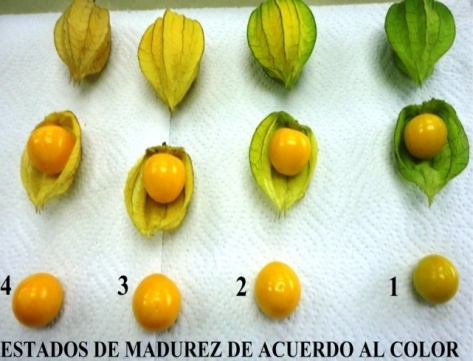 Duque et al., 2011
Yildiz 2015 136 a 154
Tabla  3. Análisis de Varianza para los parámetros de color, textura, ácido ascórbico y polifenoles totales en frutos de uvilla almacenada.
Tabla 4. Promedio de parámetros de color 
Luminosidad, Hue y Croma durante el almacenamiento del fruto de uvilla con cáliz.
1Medias con una letra común no son significativamente diferentes (p > 0,05); 2DHS: Diferencia Honesta Significativa (Tukey 0.05)
Ulluoa et al 2007 <  L oscurecimiento no enzimático
COLOR
Día: 0
Angulo de tono Hue 124.85 °
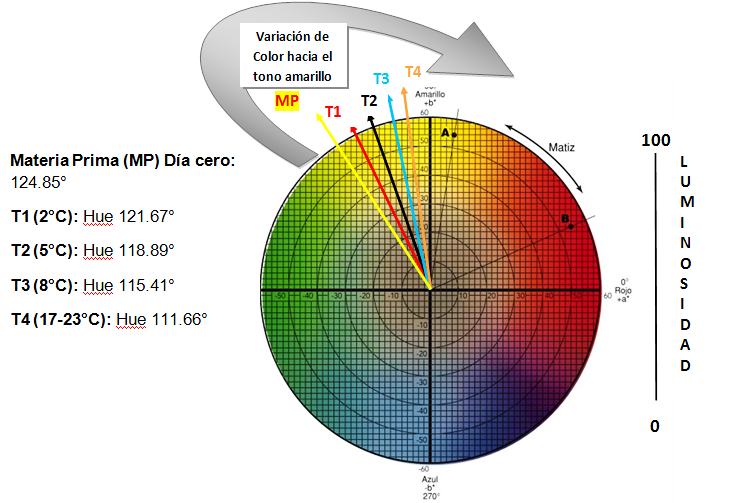 Día: 20
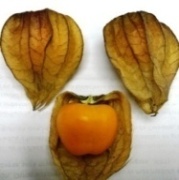 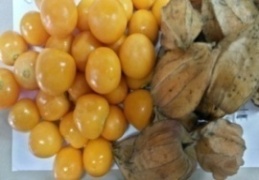 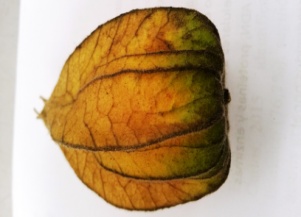 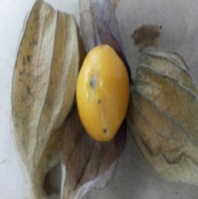 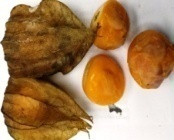 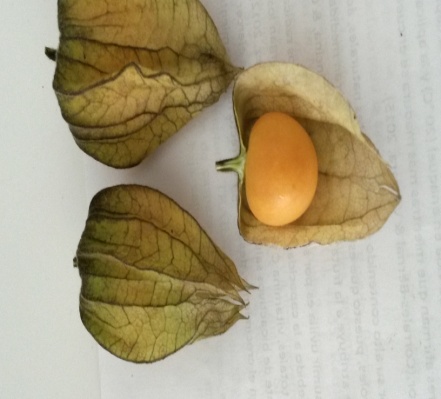 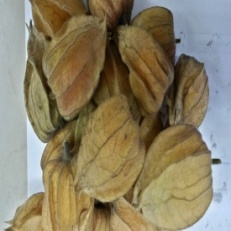 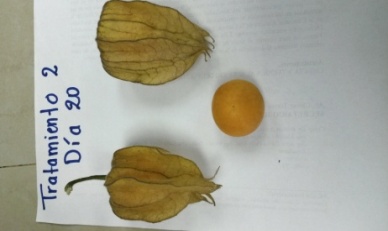 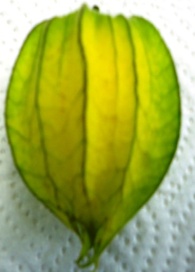 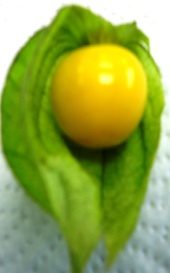 T3
T4
T1 (2°C)
Villacres et al 2014
senescencia
T2
Fischer 2011 cambio sincrónico
Figura 1. Representación del ángulo de tono Hue en la gráfica de color de los tratamientos en estudio.
TEXTURA
Tabla 5. Prueba de Tukey al 5% de las medidas para textura en frutos de uvilla almacenados a diferentes temperaturas.
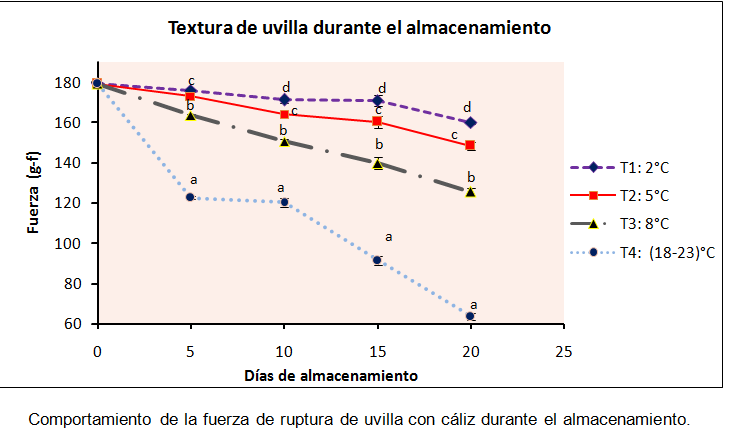 1Medias con una letra común no son significativamente diferentes (p > 0,05); 2DHS: Diferencia Honesta Significativa (Tukey 0.05)
Figura 2. Comportamiento de la fuerza de ruptura de uvilla  con cáliz durante el almacenamiento.
Pinzón et al., 2015
Daño pared celular
Tapia 2010
ÁCIDO ASCÓRBICO
43,78 mg AA día 0
Tabla 6. Contenido del ácido ascórbico presente en frutos de uvilla durante el tiempo de almacenamiento.
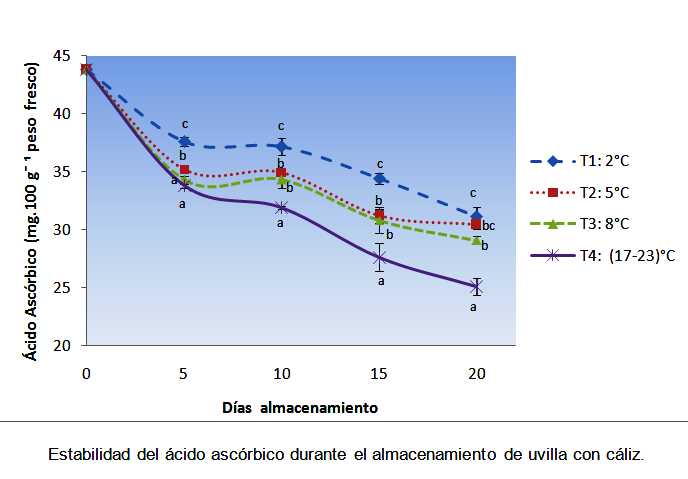 Figura 3. Estabilidad del ácido ascórbico durante el almacenamiento de uvilla con cáliz.
1Medias con una letra común no son significativamente diferentes (p > 0,05); *DHS: Diferencia Honesta Significativa (Tukey 0.05)
Saci et al., 2015
Inestable
CORRELACIÓN DE LA TEMPERATURA CON LA DEGARADACIÓN DEL ÁCIDO ASCÓRBICO
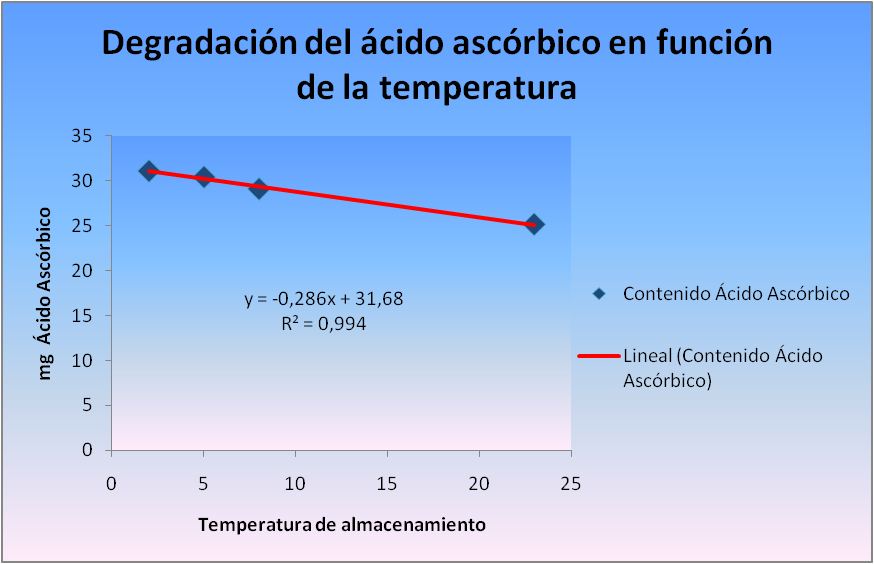 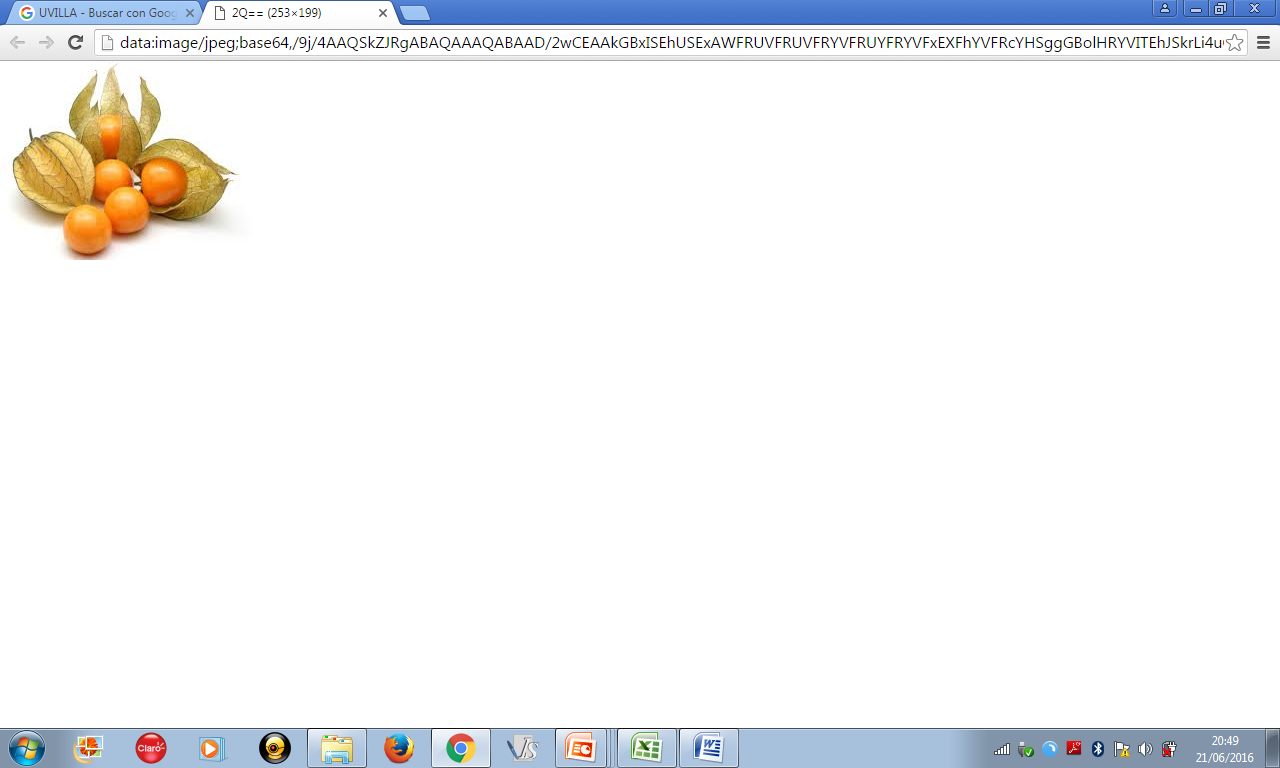 Tabla 8. Porcentaje de degradación del contenido de ácido ascórbico de uvilla
 durante 20 días de almacenamiento.
Gutiérrez et al., 2007
> Temperatura acelera maduración y senescencia
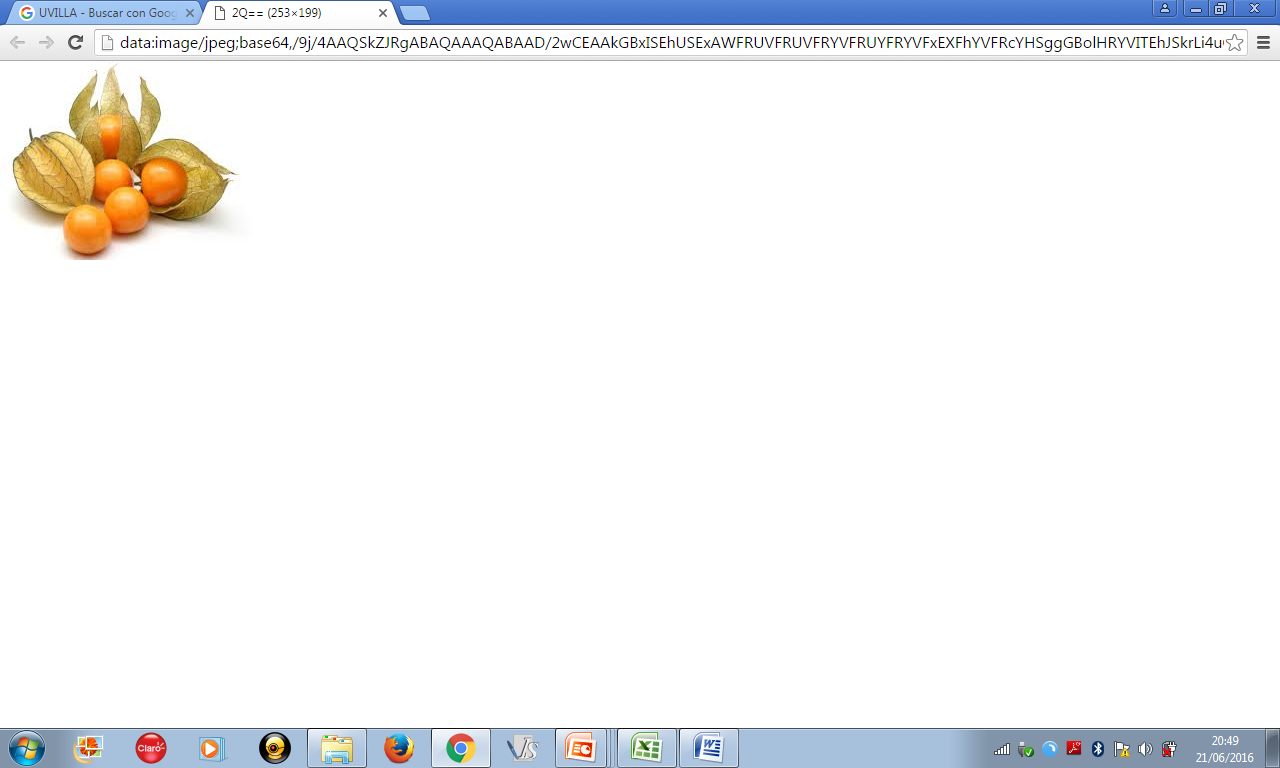 Oyedate et al., 2012
Oyedate et al., 2012; Koyunco et al., 2010
Estable a baja temperatura (2-5°C)
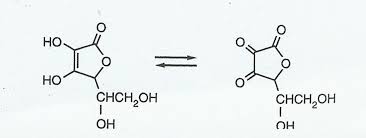 Novoa et al., 2005
Porque < T
Figura  2. Oxidación del ácido ascórbico
	Fuente: Fennema, 2010
Brito 2014
Enzimas ,carotenos
VALOR NUTRACÉUTICO DEL FRUTO DE UVILLA
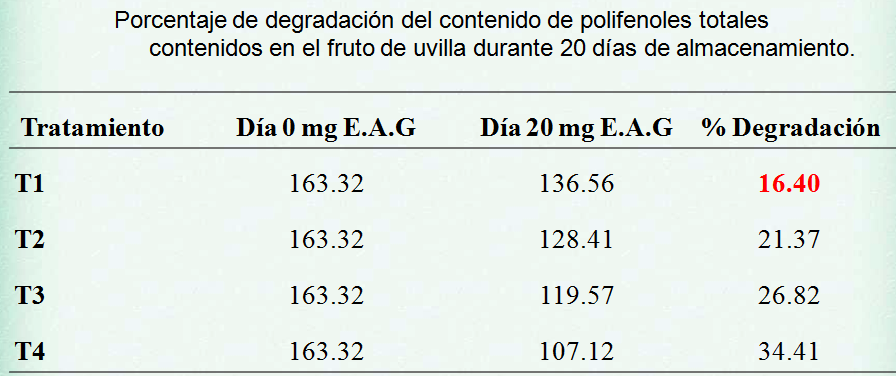 Porcentaje de degradación del contenido de polifenoles totales
		 contenidos en el fruto de uvilla durante 20 días de almacenamiento.
Peña et  al., 2013
Polifenol oxidasa degradación
Valdenegro  et al., 2012 y Fischer at  al., 2012
Sensibles a temperaturas de almacenamiento
Rivera et al 2016 C.AN
RELACIÓN DEL COLOR EN FUNCIÓN DE COMPUESTOS ANTIOXIDANTES
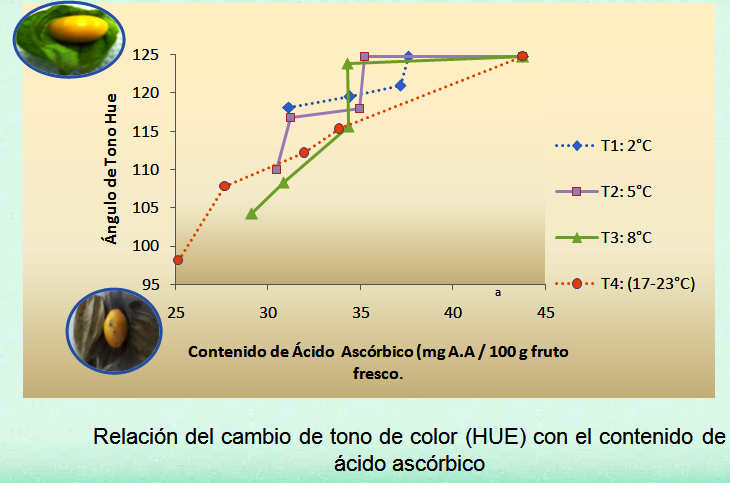 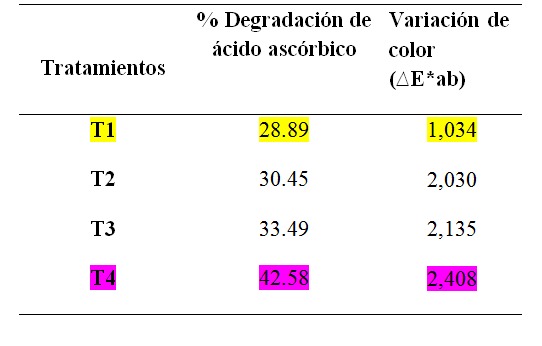 Balaguera et al., 2014
Clorofila b carotenos
Carvalho et al., 2010
Sensible Oxidación carotenoides
Barreiro et al., 2010
Oxidación A.A
CONCLUSIONES
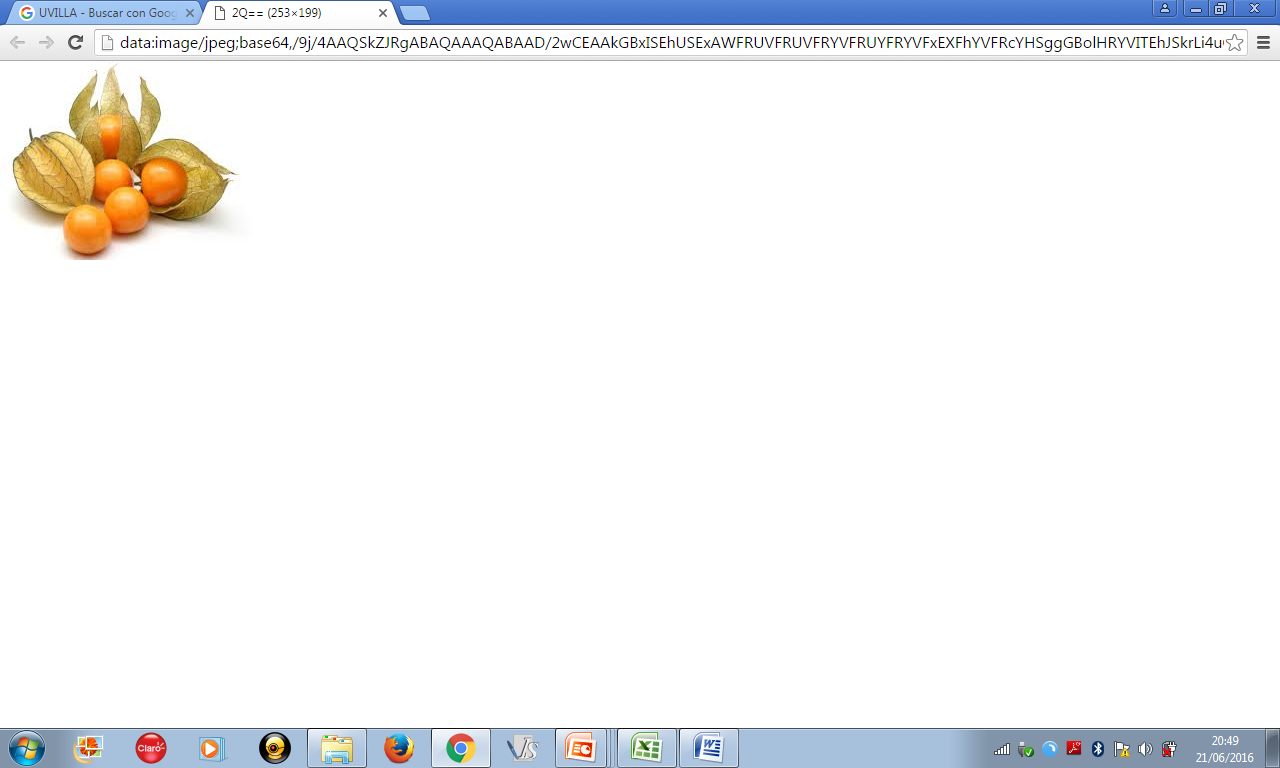 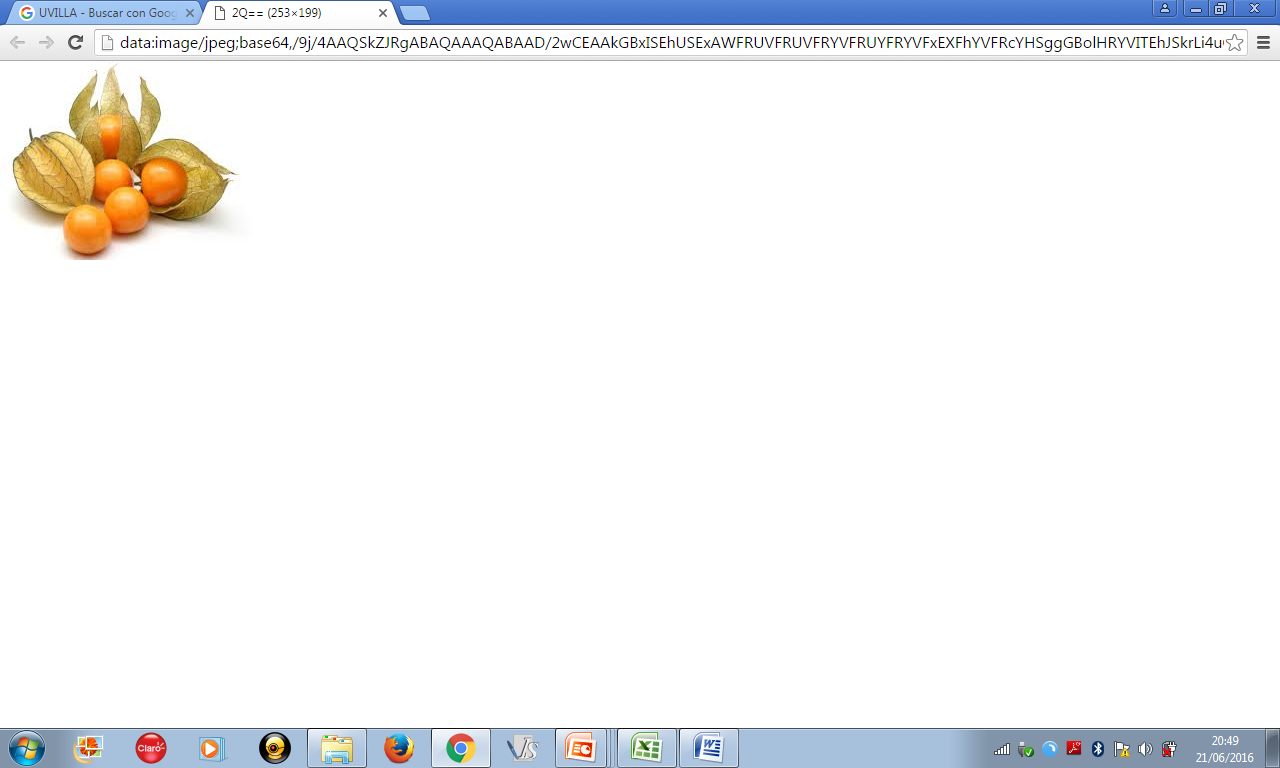 CONCLUSIONES
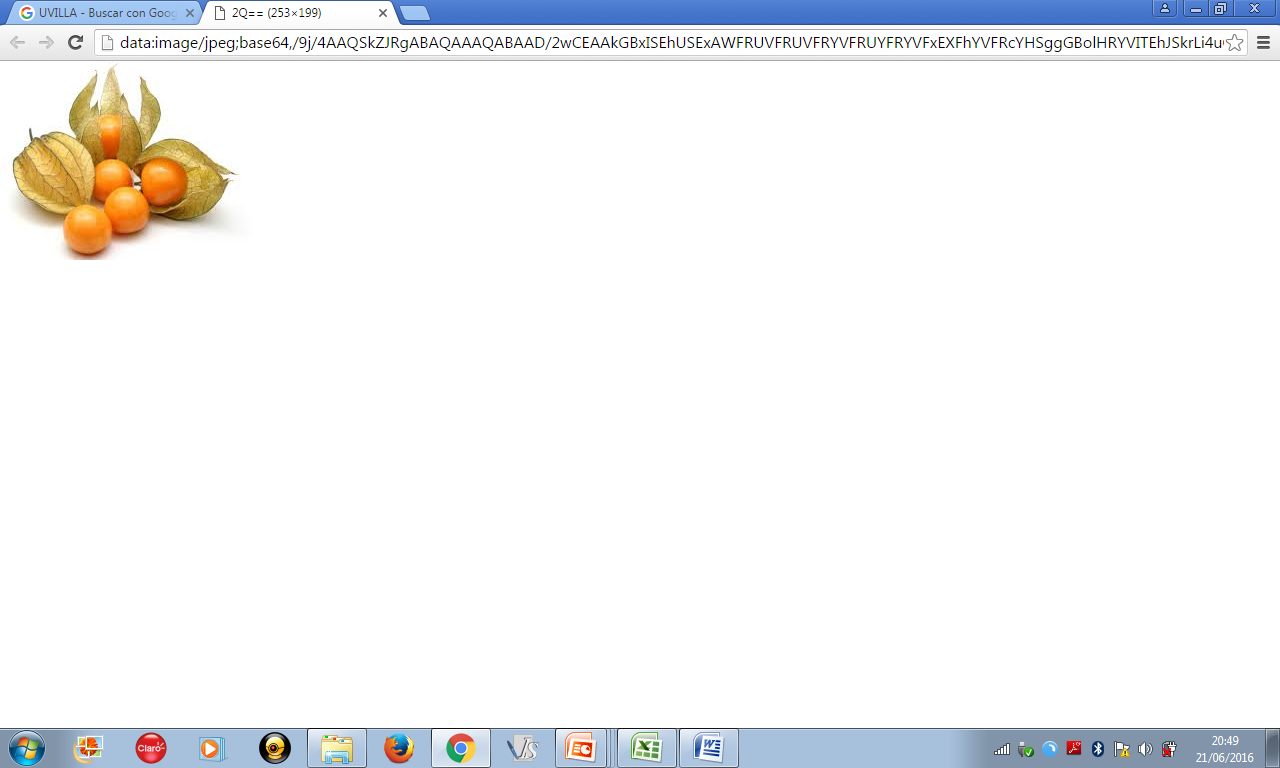 CONCLUSIONES
CONCLUSIONES
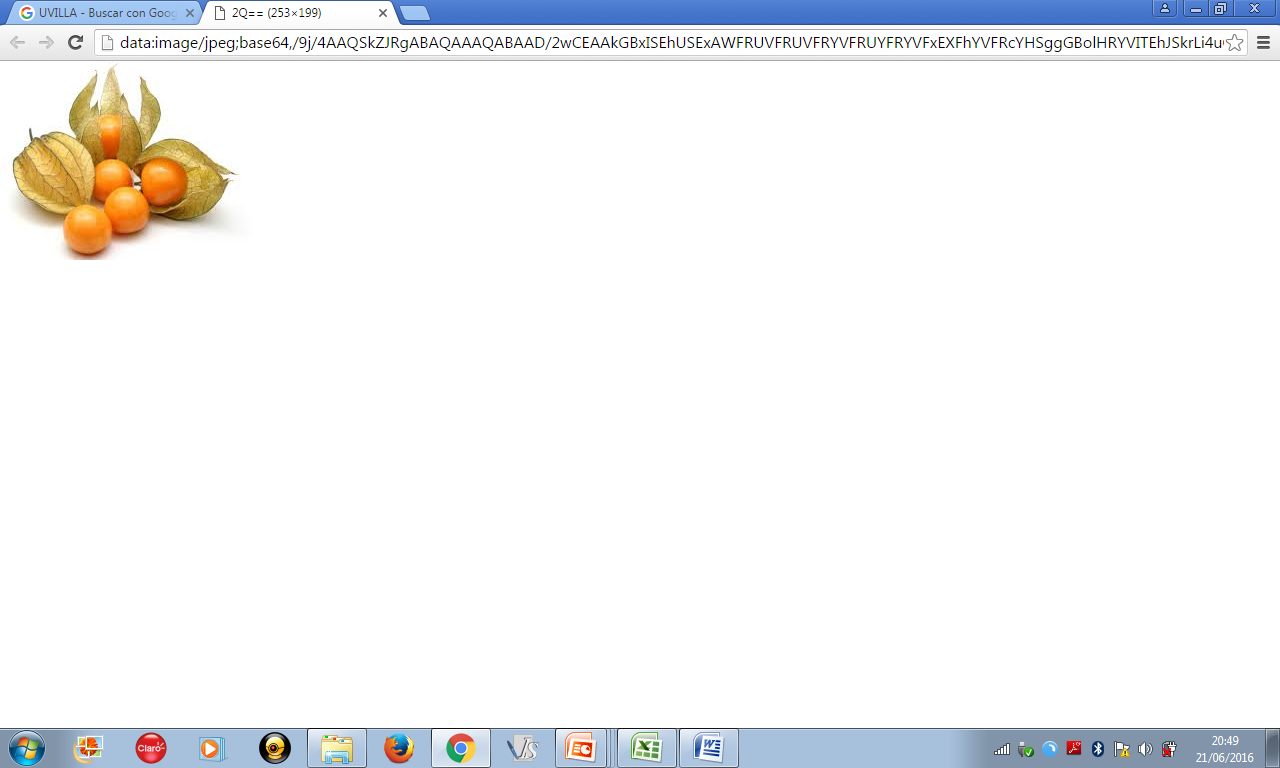 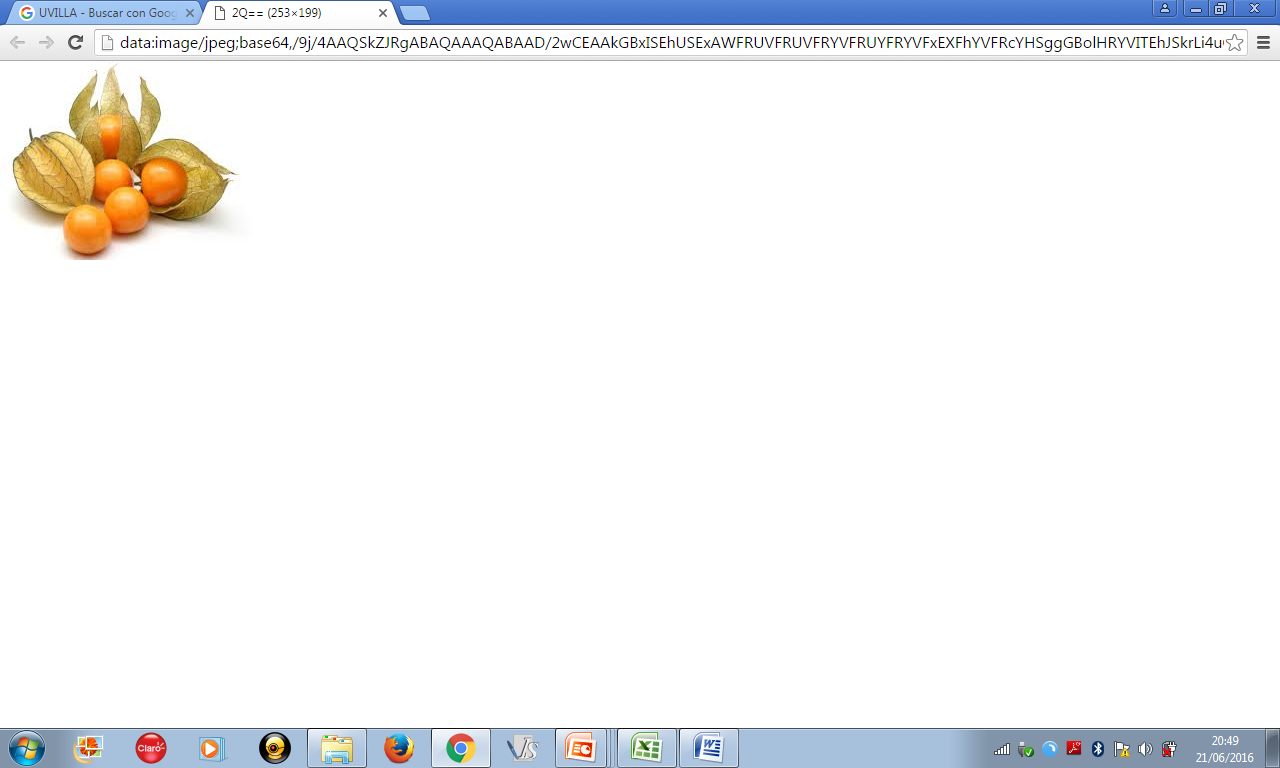 CONCLUSIONES
RECOMENDACIONES
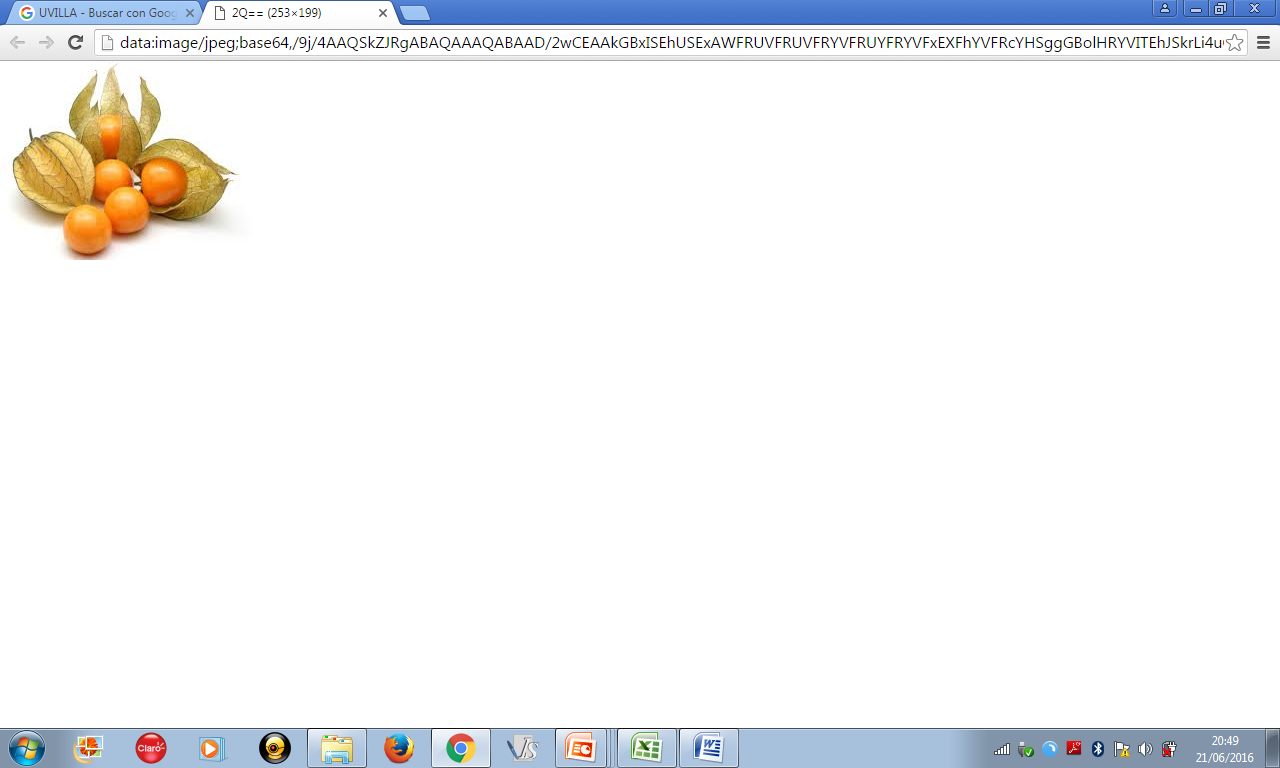 RECOMENDACIÓN 1
Figura 1. Enfriamiento por aire forzado
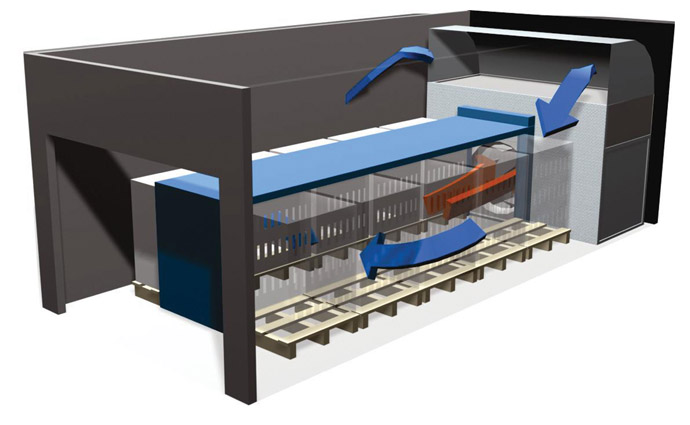 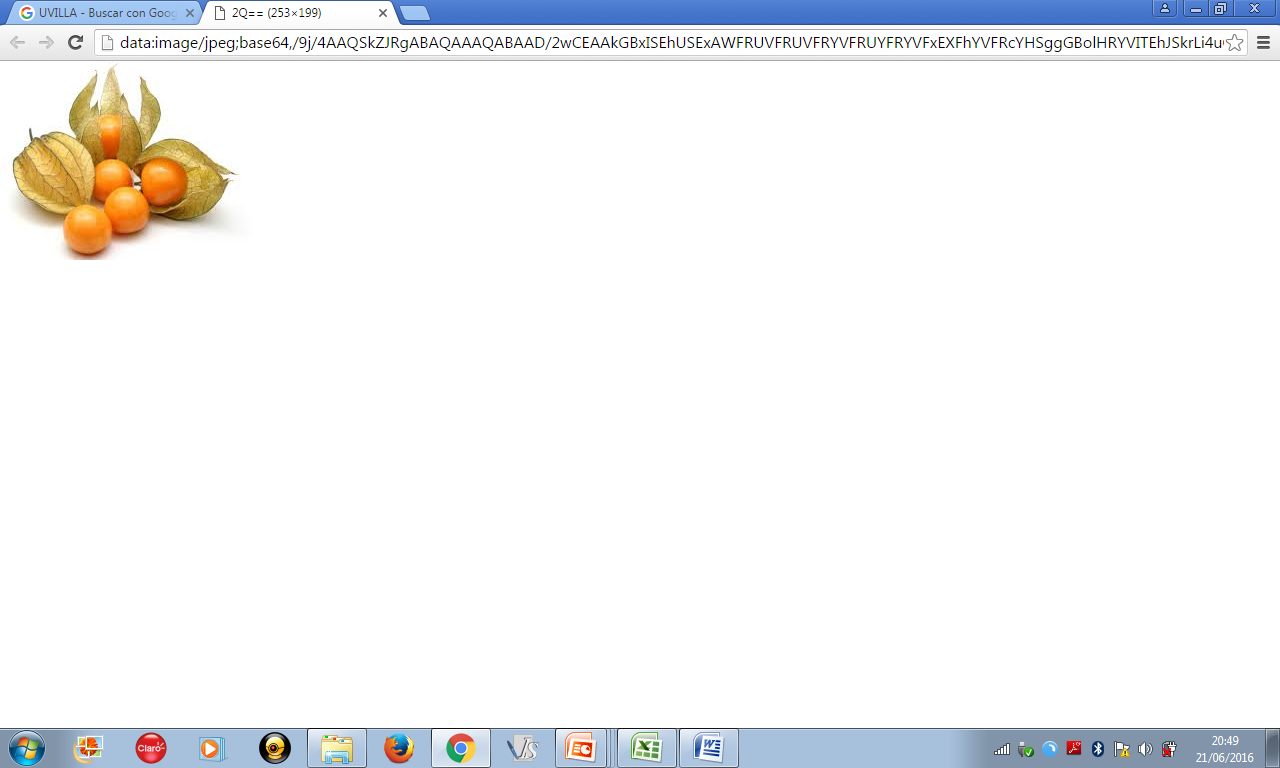 Fuente: Ballesteros, 2013
RECOMENDACIÓN 2
Figura 2. Extracción de compuestos bioactivos
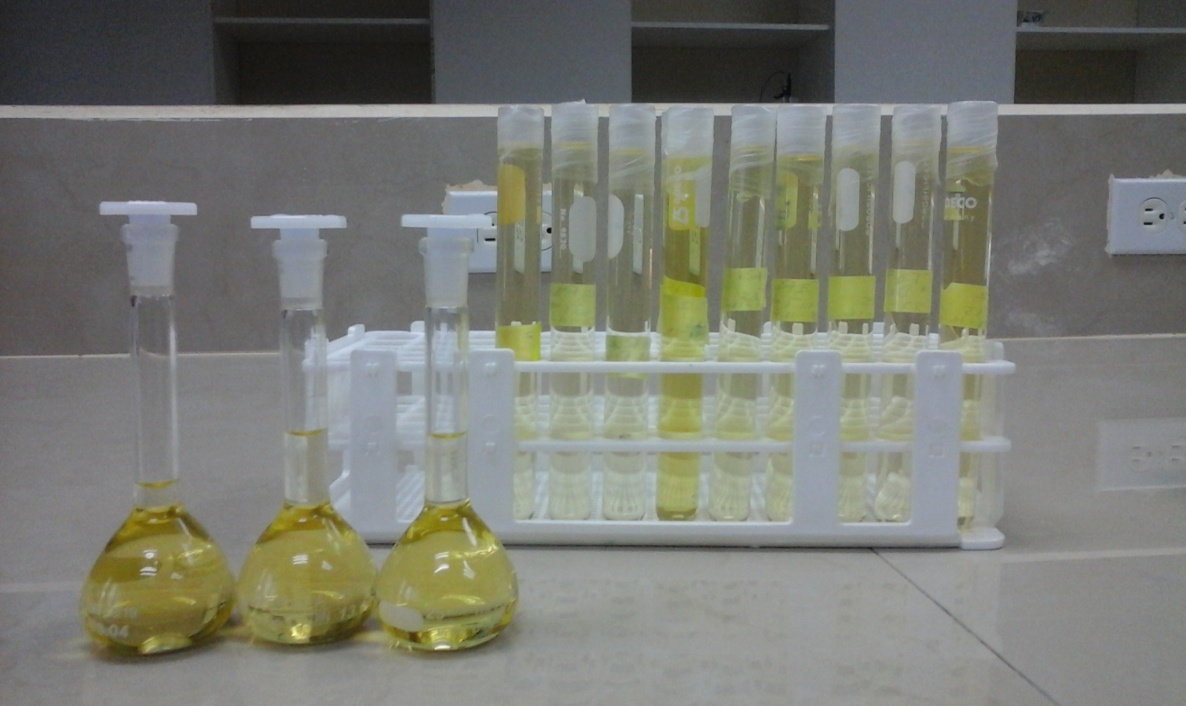 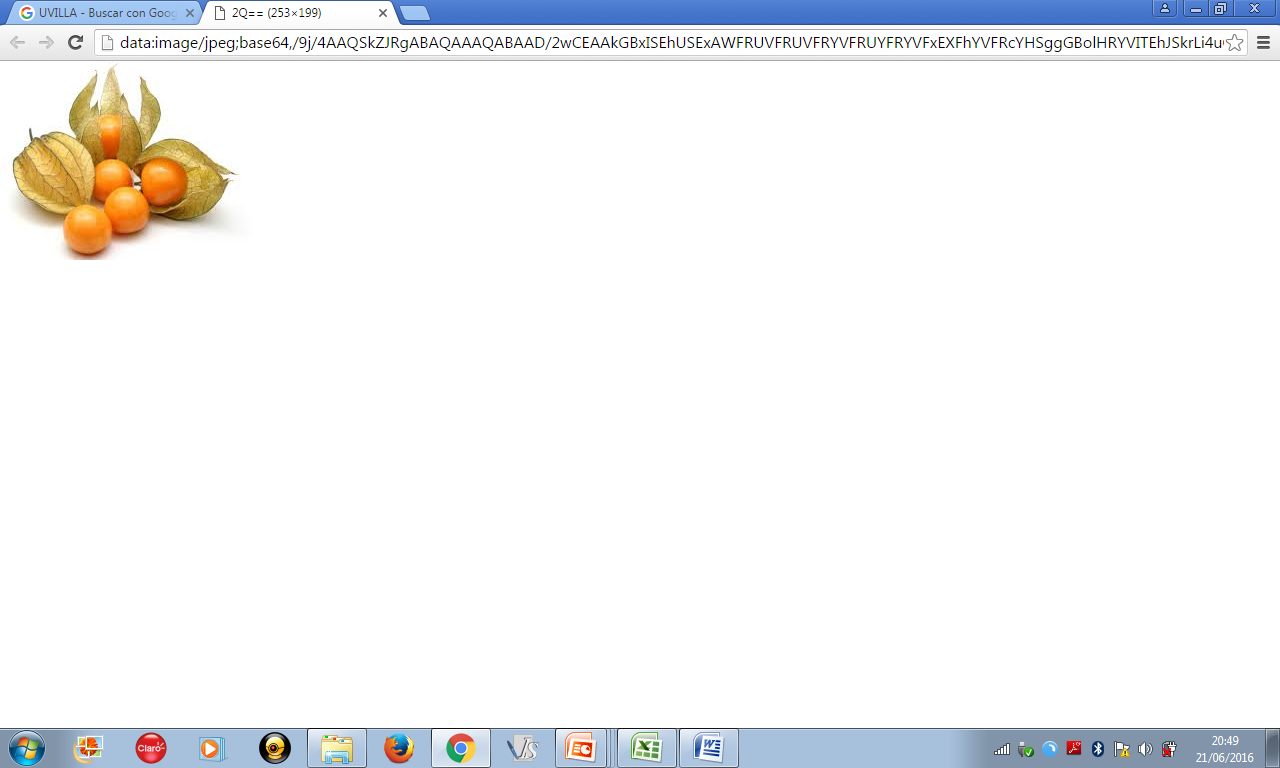 RECOMENDACIÓN 3
Figura 3. Aplicación de atmósferas modificadas
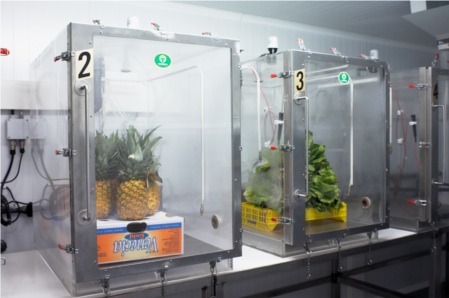 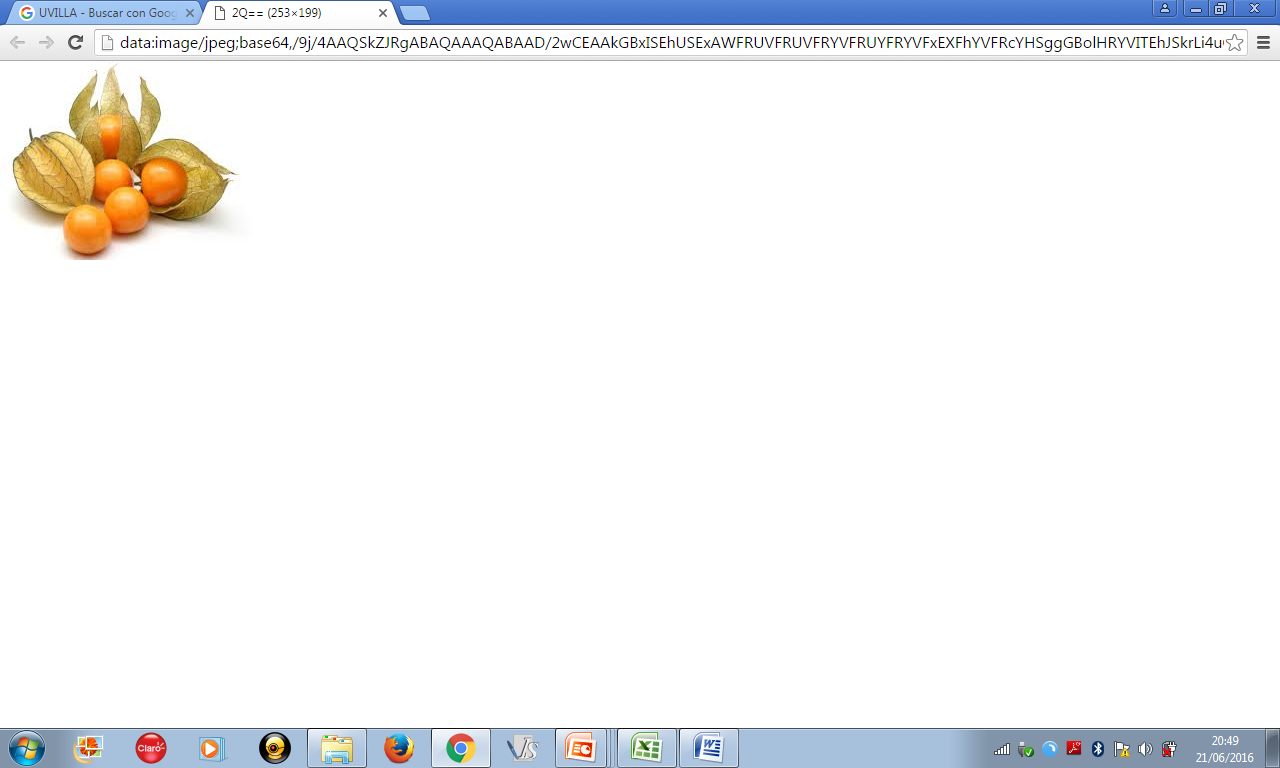 Fuente: Barberán et al., 2011
GRACIAS POR SU 
ATENCIÓN
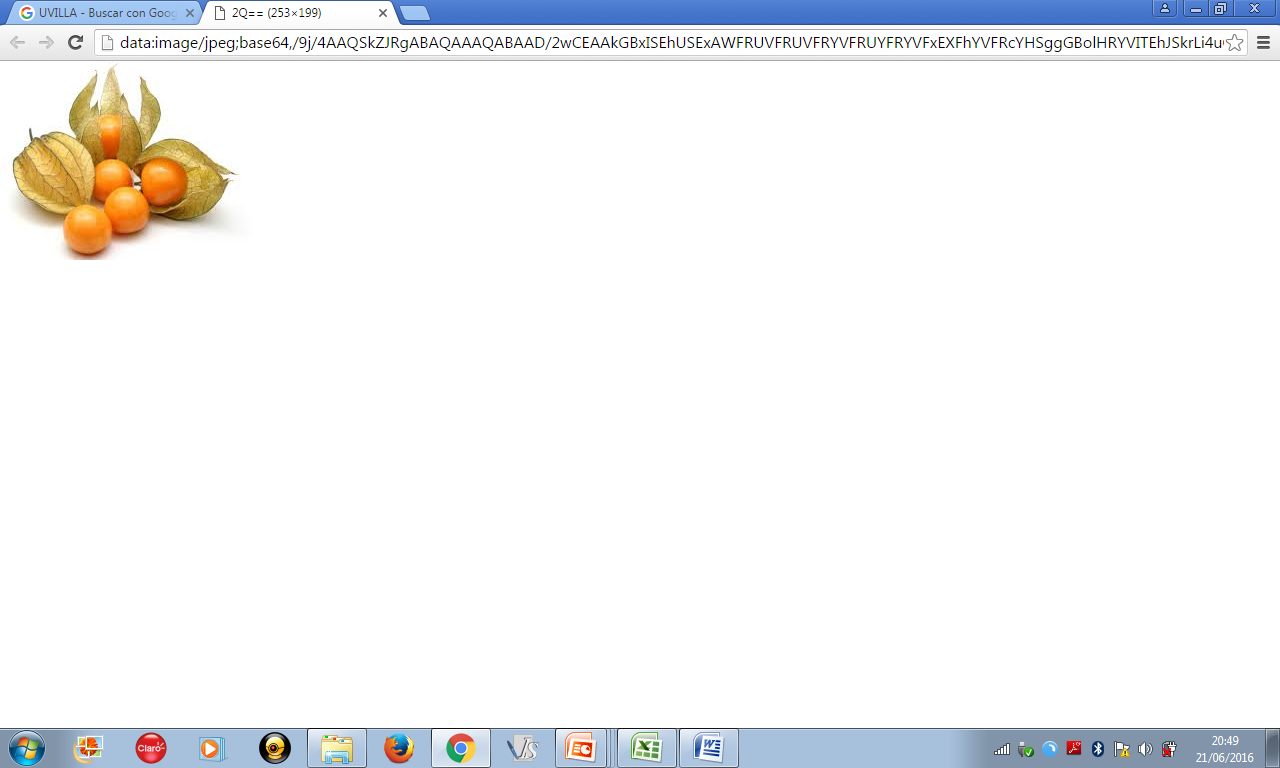 REFERENCIAS BIBLIOGRÁFICAS
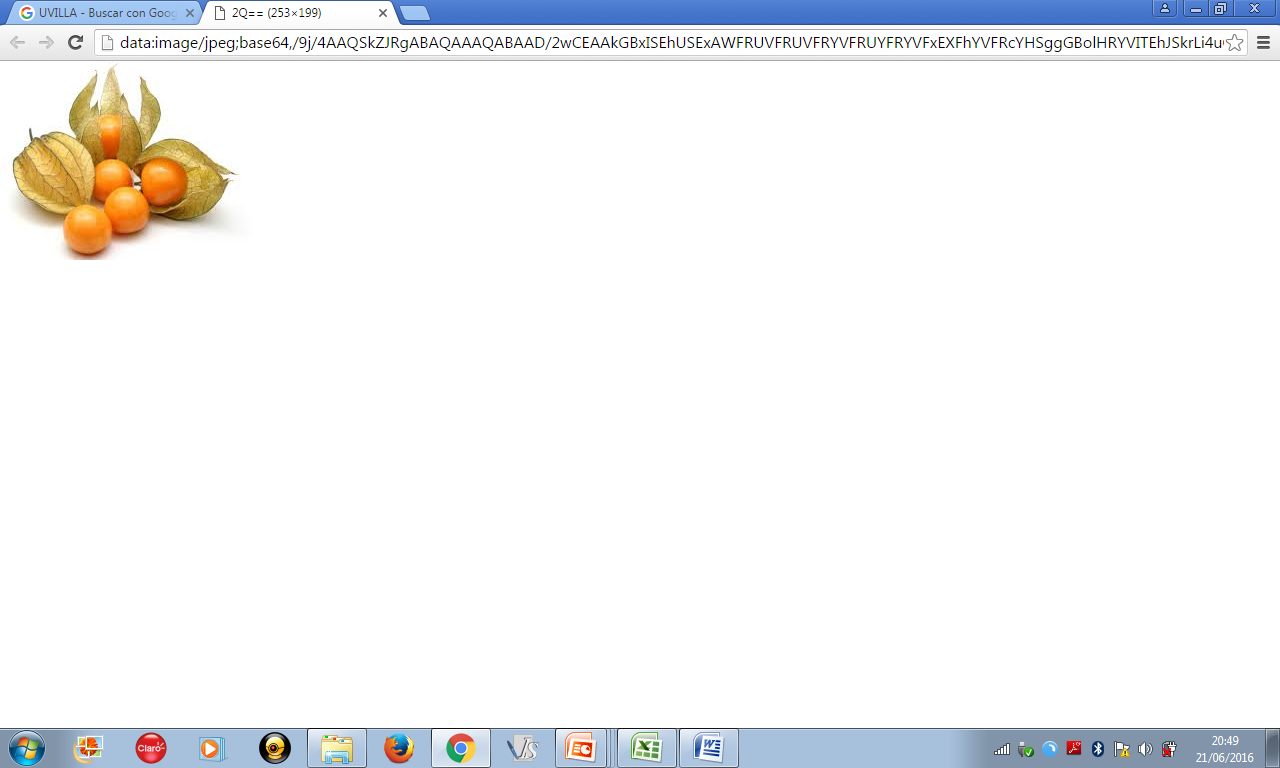 REFERENCIAS BIBLIOGRÁFICAS
Alam, M., Bristi, N., & Rafiquzzaman, M. (2012). Review on in vivo and in vitro methods evaluation of antioxidant activity. Saudi Pharmaceutical Journal , 21:143-152.
Altamirano, M. (2010). Estudio de la Cadena productiva de uvilla (physalis peruviana L.) en la Sierra del Ecuador. Universidad San Francisco de Quito. Quito.
Aparcana, I., & Villarreal, L. (2014). Evaluación de la capacidad antioxidante de los extractos etanólicos del fruto de Physalis peruviana “aguaymanto”. Lima-Perú: Tesis no publicada: Universidad Nacional de San Marcos.
Arrigoni, O., & De Tullio, M. (2002). Ascorbic acid: Much more than just an antioxidant. . Biochimica et Biophysica Acta - General Subjects. , 1569(1–3), 1–9.Recuperado de: https://doi.org/10.1016/S0304-4165(01)00235-5.
5.  Ávila, J., & Moreno, P. G. (2006). Influencia de la madurez del fruto y del secad dell cáliz en uchuva ( physalis peruviana l.), almacenada a 18°C. Acta Agronónmica, 55(4),29-38 , Recuperado de http://search.proquest.com/docview/1677573822}?accountid=36862.
6. Balaguera-López, H. E., & Martínez C., C. A.-A. (2014). Papel del cáliz en el comportamiento poscosecha de frutos de uchuva ( Physalis peruviana L.) ecotipo Colombiana. rev.colomb.cienc.hortic. , [online]. 2014, vol.8, n.2, pp.181-191. ISSN 2011-2173.
7. Balaguera-Lopez, H. E., Ramírez, L. V., & Herrera, A. (2014). Fisiología y Biouímica del fruto de Uchuva ( Physalis peruviana L.) durante la maduración y poscosecha. Colombia: ISBN.
8. Barreiro, J., & Sandoval, A. (2010). Operaciones de Conservación de Alimenetos por bjas temperaturas . Venezuela: EQUINOCCIO. Recuperado el 6 enero 2017 de:https://books.google.com.ec/books?id=r7y3XuFAB8UC&pg=
	PA45&dq=degradacion+del+color+de+alimentos&hl=es&sa=X&ved=0ahUKEwie8oCW3azRAhVI7SYKHQ2mBQsQ6AEIGDAA#v=onepage&q=degradacion%20del%20color%20de%20alimentos&f=fa.
9. Baudi, S. (2013). Química de los alimentos. México: PEARSON.
10. Brito, B. (Julio de 2014). Recuperado el 9 de Febreo de 2016, de https://www.researchgate.net/profile/Beatriz_Brito2/publication/272420292_Physalis_Peruviana_L._Fruta_andina_para_el_mundo._Capitulo_Alternativas_competitivas_de_transformacin_para_la_valorizacin_de_la_produccin_de_Physalis_peruviana_L._para_los_paises_an
11. Calvo, M. (2012). Bioquímica de los Alimentos. Colombia: Acribia.
12. Carvalho, C., & Moreno, D. (2014). Physalis peruviana L.: Fruta andina para el mundo. Retrieved from www.cyted.org/es/node/4691.
13. Cedeño, M., & Montenegro, D. (2014). "Plan exportador, logístico y de comercialización de uchuva al mercado de estados unidos para frutexpo SCI Ltda.Monografía de conclusao de curso-. Pontificia Universidad Javeriana,Bogota.
14. Cerón, I., Higuita, J., & Cardona, C. (2010). "Capacidad antioxidante y contenido fenólico total de tres frutas cultivadas en la región andina". Vector , 5(2011)),5.
15. Chicaiza, J. (2008). Aprovechamiento agroindustrial de la uvilla (Physalis peruvian l.) para la obtención de productos cristalizados y chips. Escuela Politécnica Nacional, Quito.
16. Cient, R., Aguilar-z, P., Aguilar-z, M., Inungaray, L., Manuel, O., & Rivera, P. (2012). Actividad antioxidante de algunas plantas tropicales, subtropicales y semidesérticas. Revista Científica de la Universidad Autónoma de Coahuil , Volumen 4,No.8,(8).Recuperado de: http://www.posgradoeinvestigacion.uadec.mx/Documentos/AQM/AQM7/3.
17. Ciro, J., Buitrago, H., & Pérez, A. (2007). Estudio preliminar de la resistencia mecánica a la fractura y fuerza de firmeza para fruta de uchuva (Physalis peruviana L.). Rev.Fac.Nal.Agr.Medellín , Vol.60,N°1.p3785-3796.
18. Corrales-Bernal, & Vergara, A. I. (2015). Características nutricionales y antioxidantes de la uchuva colombiana (Physalys peruviana L.) en tres estadios de su maduración. alanrevista , 189.
19. Cortéz, G., Prieto, G., & Rozo, W. (2015). Caracterización bromatológica y fisicoquímica de la de la uchuva (Physalis peruviana L.) y su posible aplicación como alimento nutracéutico. Revista Ciencia en Desarrollo , 6(1),pp. 87-97.
20. Cruzat, R., & Honotato, C. (2010). Cultivo de Golden Berry (Physalis peruviana L.) en la zona central de Chile. Chile: Ograma Ltda.
21. Daza, G., Suárez, G., & Núñez, W. (2012). Caracterización bromaatológica y fisicoquímica de la uchuva (Physalys peruviana L) y su posible aplicación como alimento nutracéutico. Revista Ciencia en Desarrollo. , 6(1).
22. Daza, L., Herrera, A., Murillo, E., & Méndez, J. (2014). EVALUATION OF ANTIOXIDANT PROPERTIES OF EDIBLE PORTION AND WASTE OF PITAHAYA UCHUVA AND MANGOSTIN. Scielo , Biotecnología en el Sector Agropecuario y Agroindustrial, 12(1), 98-105.
23. Deng, J., Cheng, W., & Yang, G. (2011). A novel antioxidant activity index (AAU) for natural produtcs using the DPPH assay. Food Chemistry , 125: 1430-1435.Recuperad el 13 de Noviembre de http://ezproxy.utp.edu.co/login?url=http://www.sciencedirect.com/science/journal/03088146.
24. Duque, A., Giraldo, G., & Quintero, V. (2011). Caracterización de la fruta, pulpa y concentrado de uvilla (Physaliss peruviana L.). Temas Agrarios , 16(1), 75-83.
25. Felipe, D. R. (2009). Procesos Industriales en Frutas y Hortalizas. Colombia: Grupo Latino.
26. Fennema, O. R. (2010). Química de los alimentos. ZARAZOGA (España): ACRIBIA S.A.
27. Fischer, G., Almanza-Merchán, P., & Miranda, D. (2014). Importancia y cultivo de la uchuva (Physalis peruviana L.). Revista Brasileira de Fruticultura , 36(1),01-15.
Geoffrey P, W. (2006). Complemetos nutricionales y alimentos funcionales. ZARAZOGA (España): ACRIBIA,S.A.
28. Gliemmo, M., Latorre, M., Gerschenson, L., & Campos, C. (2009). Color stability of pumpkin (Cucurbita moschata, Duchesne ex Poiret) puree during storage at room temperature: Effect of pH, potassium sorbate, ascorbic acid and packaging material . Food Science and Technology , 42(2009)196-201. Recuperado 22 octubre 2016 de:http:file:///C:/Users/Usuario/Downloads/2009%20Gliemmo%20y%20col%202009%20(pure-pH-envase-color).pdf.
29. González, E. (2014). Recolección, transporte, almacenamiento y acondicionamiento de la fruta. Madrid-España: IC.
30. Gutierrez, T., Páez, I., & Hoyos, L. (2007). SEGUIMIENTO DE LA DEGRADACIÓN TÉRMICA Y LUMÍNICA DEL ÁCIDO ASCÓRBICO EN UCHUVA (Physalis Peruviana). Dialnet , 5.
31. Héctor José, C., Omar Hideki, B., & Pérez Anrango, S. (2007). Proquest. Recuperado el 11 de Octubre de 2016, de Proquest.
32. Helber, E., Martínez, C., & Herrera, A. (2015). Refrigeration affects the postharvest behavior of 1-methylcyclopropene-treated cape gooseberry (physalis peruviana L.) fruits with the calyx. Agronomía Colombiana , 33(3), 356-n/a. Recuperado de http://search.proquest.com/docview/1771727758?accountid=3686.
33. Henshall, J. (8 de Agosto de 2012). Food Safety and Standards Authority of India Ministry of Health and Family Welfare Government of India New Delhi. Manual of Methods of Analisis of Foods Fruit and Vegetables Products , 5(1), 1–59. https://doi.org/10.1079/PNS19730004.
34. Hernández-Martínez, V., Salinas-Moreno, Y., Ramírez, J. L., Vázquez-Carrillo, G., Domínguez-López, A., Ramírez-Romero, G., y otros. (2016). Color , phenolic 	composition and antioxidant activity of blue tortillas from Mexican maize races. 	Journal of Food , 14(3), 473–481.Recuperado de: 	https://doi.org/10.1080/19476337.2015.1136842.
35. ICONTEC. (1999). Norma Tecnica colombiana NTC 4580.Frutas Frescas. Uchuva.
36. Kader, A. (2011). Tecnologías poscosecha de cultivos hortofrutículas. En E. Mitcham, & F. Gordon, Sistema de manejo poscosecha de frutos pequeños (págs. 405-424). California: Tercera Edición, UC.
37. KONICA MINOLTA. (1 de Marzo de 2015). Color Mesuarement Blog. Recuperado el 3 de Octubre de 2016, de Color Mesuarement Blog: http://sensing.konicaminolta.us/2015/03/understanding-the-cie-lch-color-space/
38. Kuskoski, E. M., Asuero, A. G., Troncoso, A. M., Mancini-Filho, J., & Fett, R. (2005). Aplicación de diversos métodos químicos para determinar actividad antioxidante en pulpa de frutos. Food Science and Technology(Campinas) , 726-732.
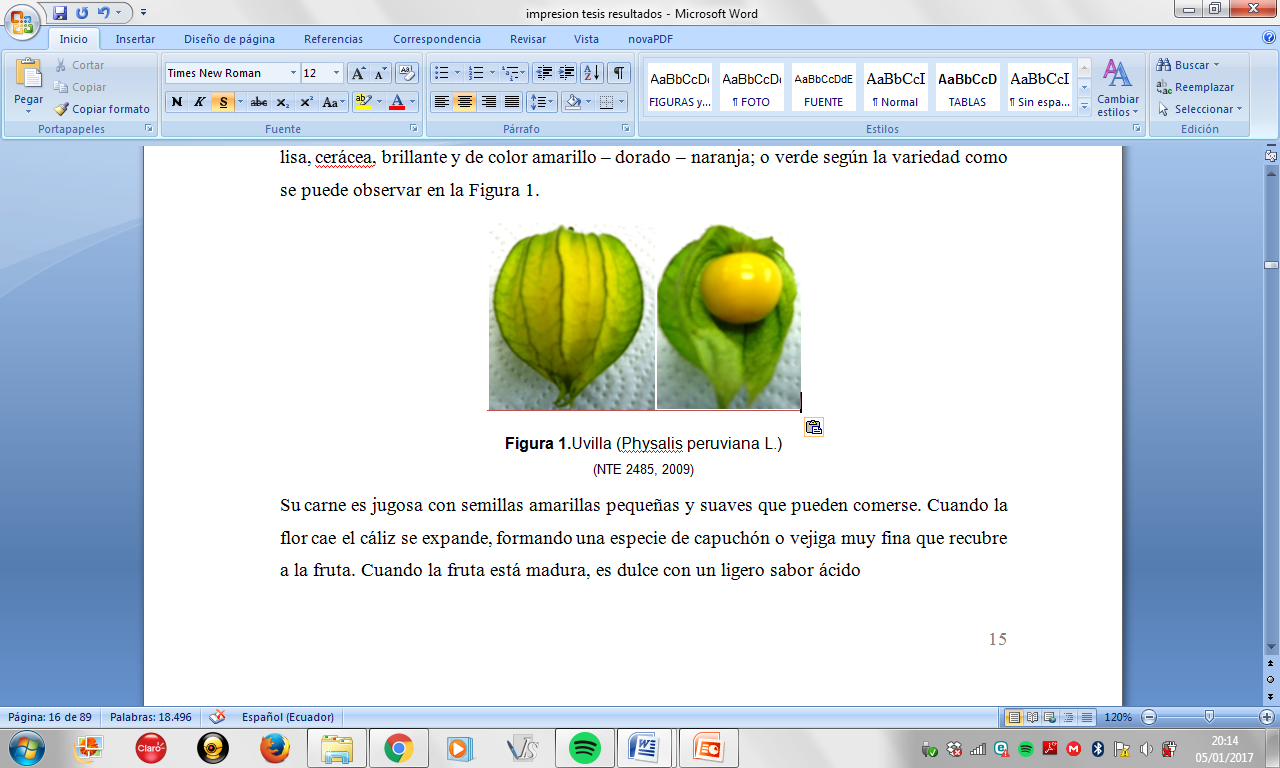 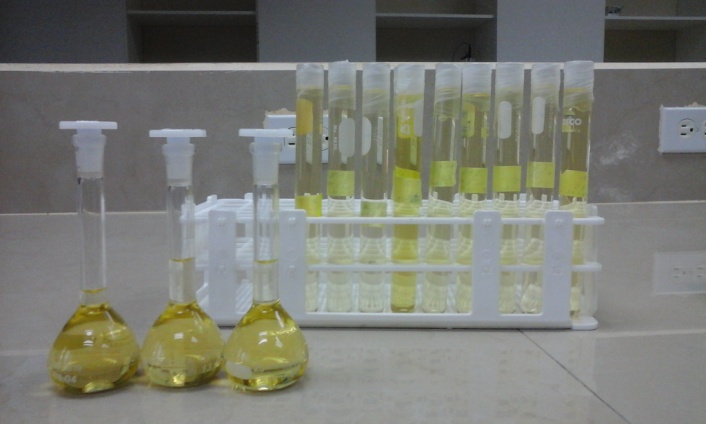 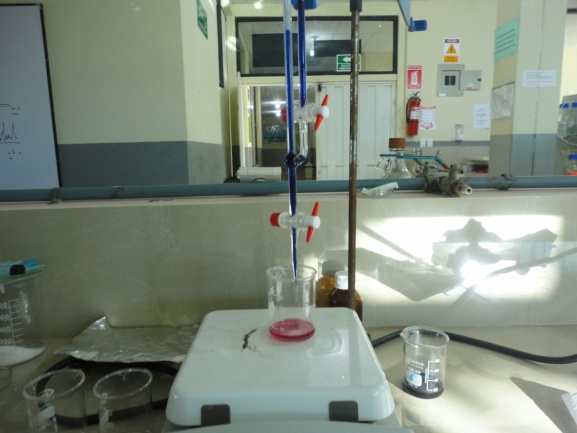 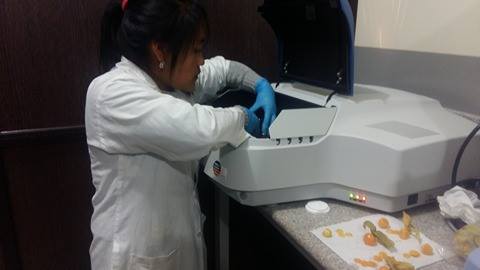